Isomerism
TYPES OF ISOMERISM
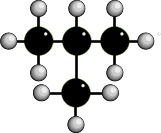 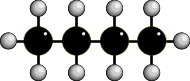 CHAIN ISOMERISM
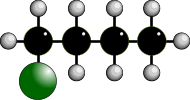 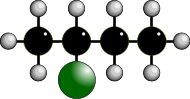 STRUCTURAL ISOMERISM
POSITION ISOMERISM
Same molecular formula but different structural formulae
FUNCTIONAL GROUP ISOMERISM
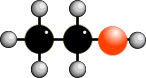 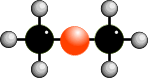 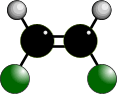 GEOMETRICAL ISOMERISM
Occurs due to the restricted rotation of C=C double bonds... two forms – E and Z
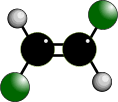 STEREOISOMERISM
Same molecular formula but atoms occupy different positions in space.
OPTICAL ISOMERISM
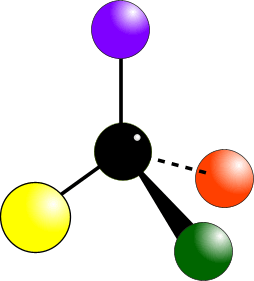 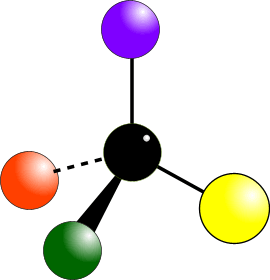 Occurs when molecules have a chiral centre.  Get two non-superimposable mirror images. Not covered in AS Chemistry.
STRUCTURAL ISOMERISM - INTRODUCTION
COMPOUNDS HAVE THE SAME MOLECULAR FORMULA
BUT DIFFERENT STRUCTURAL FORMULA

Chain		different arrangements of the carbon 				skeleton
		similar chemical properties
		slightly different physical properties
		more branching = lower boiling point
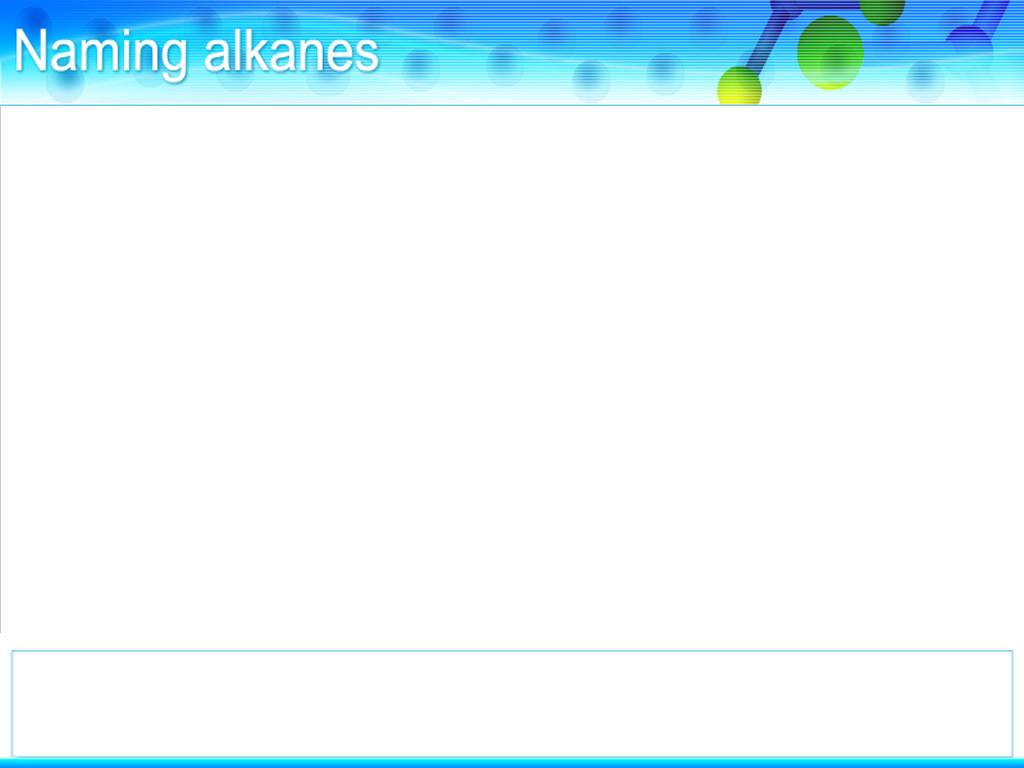 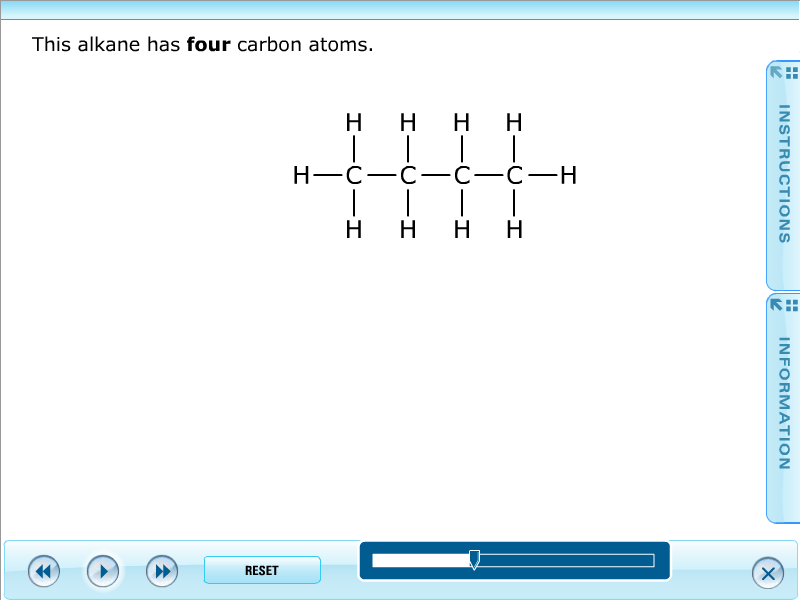 This alkane has four carbon atoms.
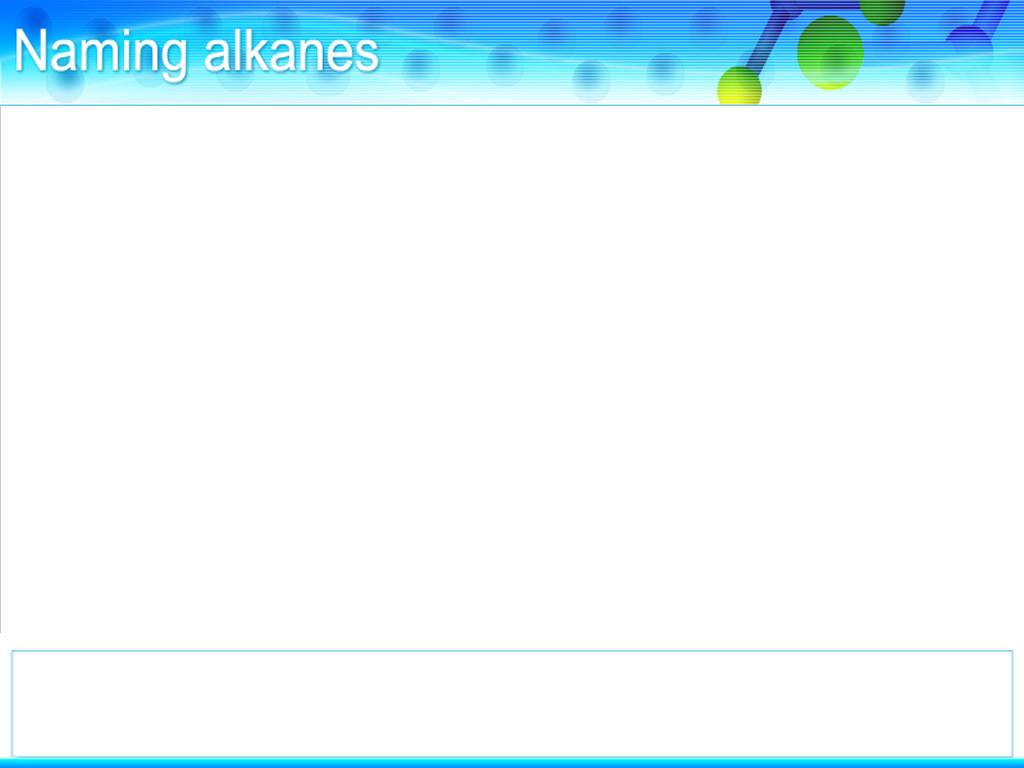 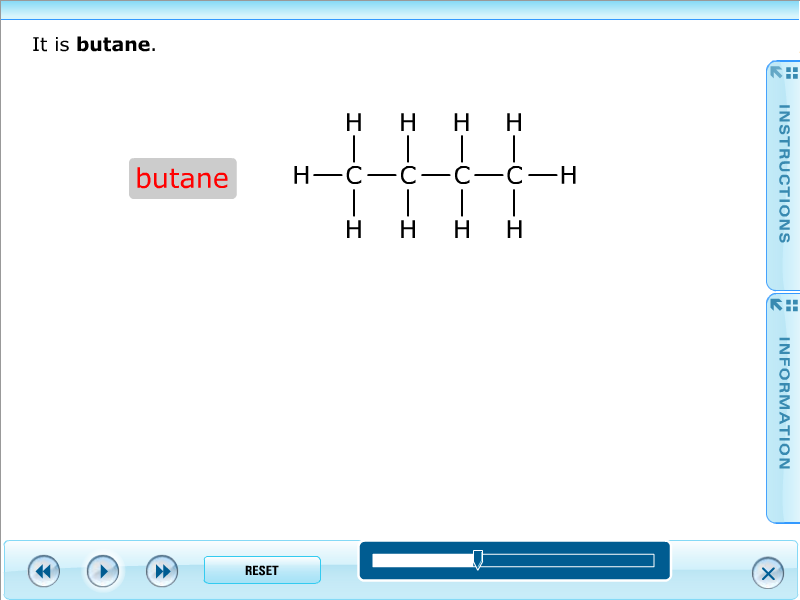 It is butane.
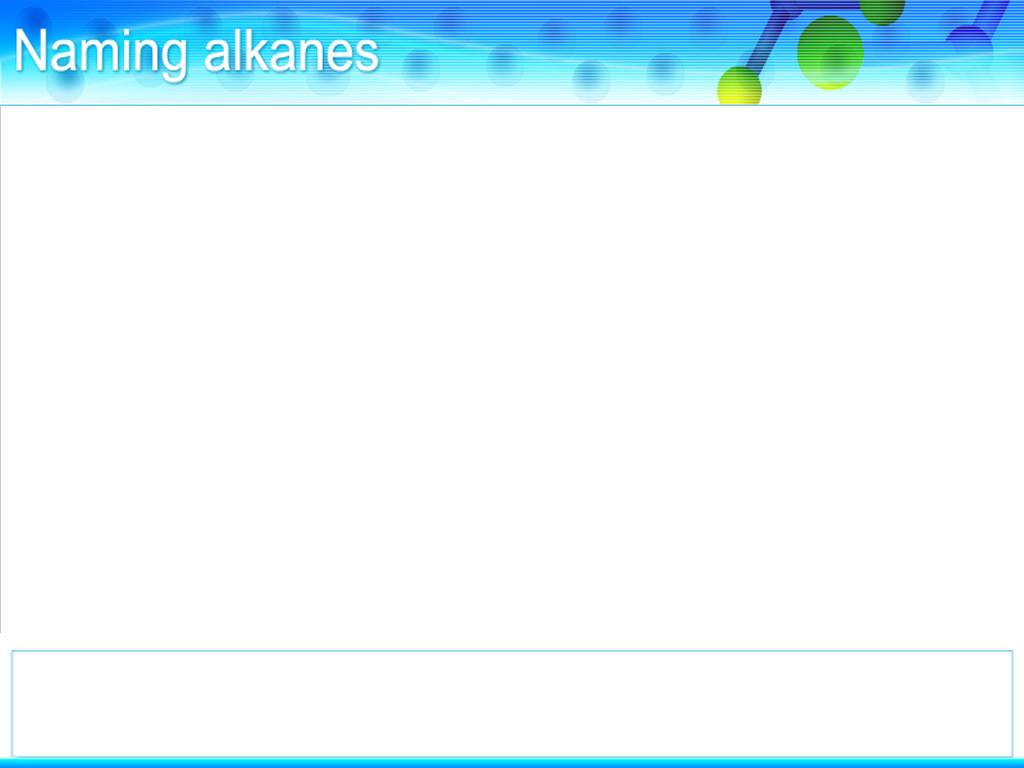 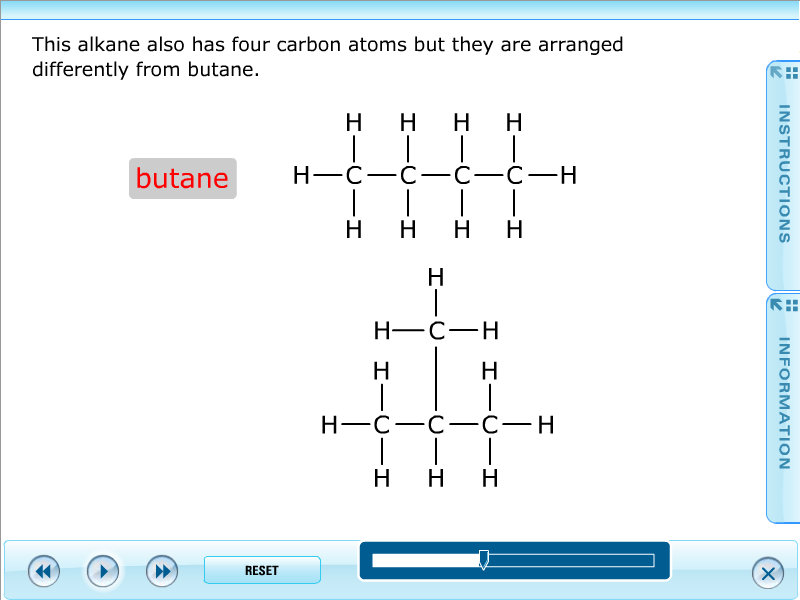 This alkane also has four carbon atoms but they are arranged differently from
 butane.
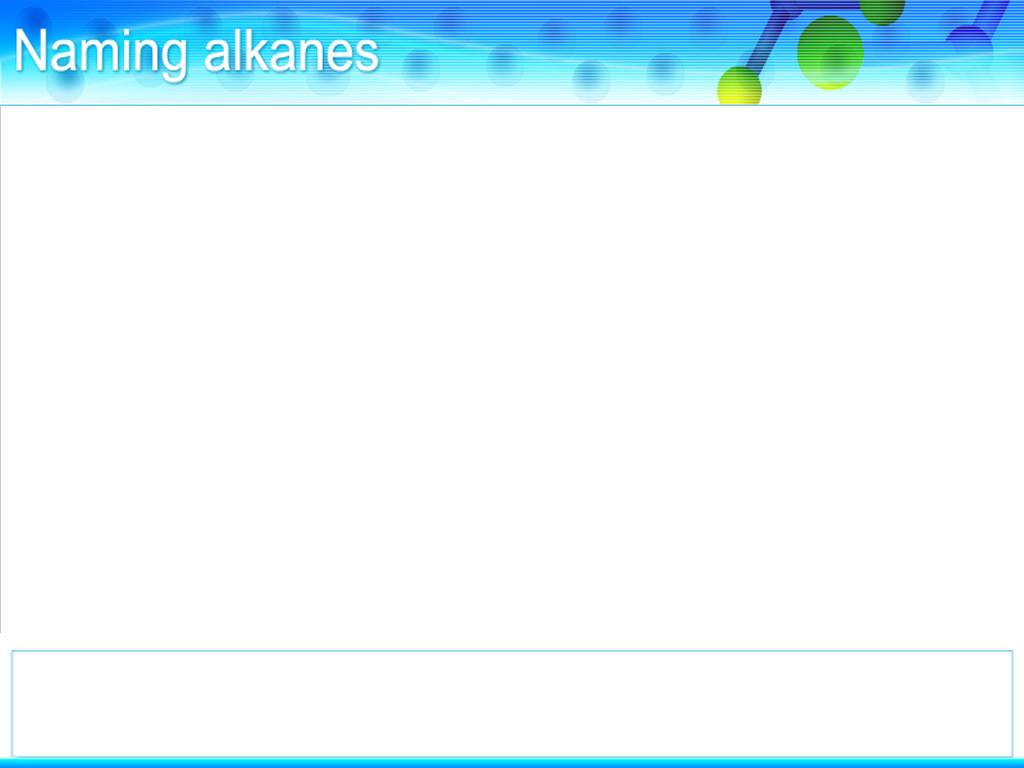 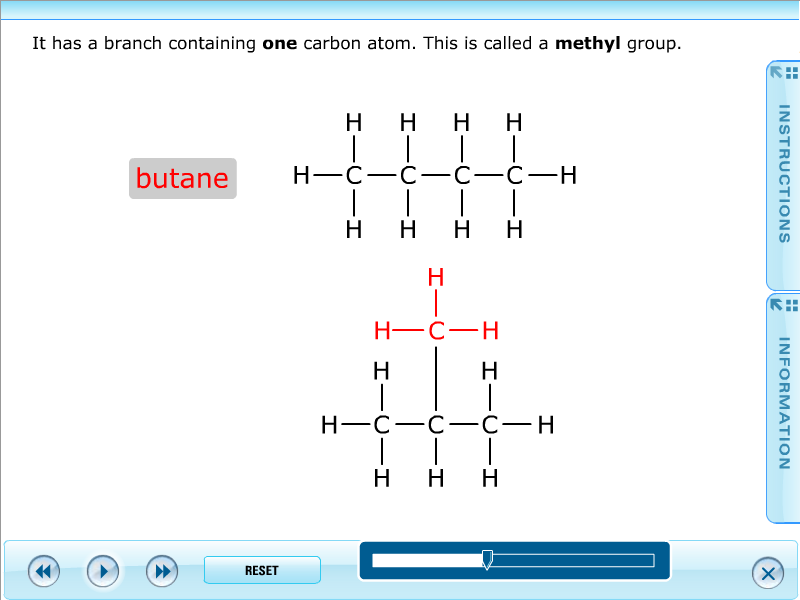 It has a branch containing one carbon atom. This is called a methyl group.
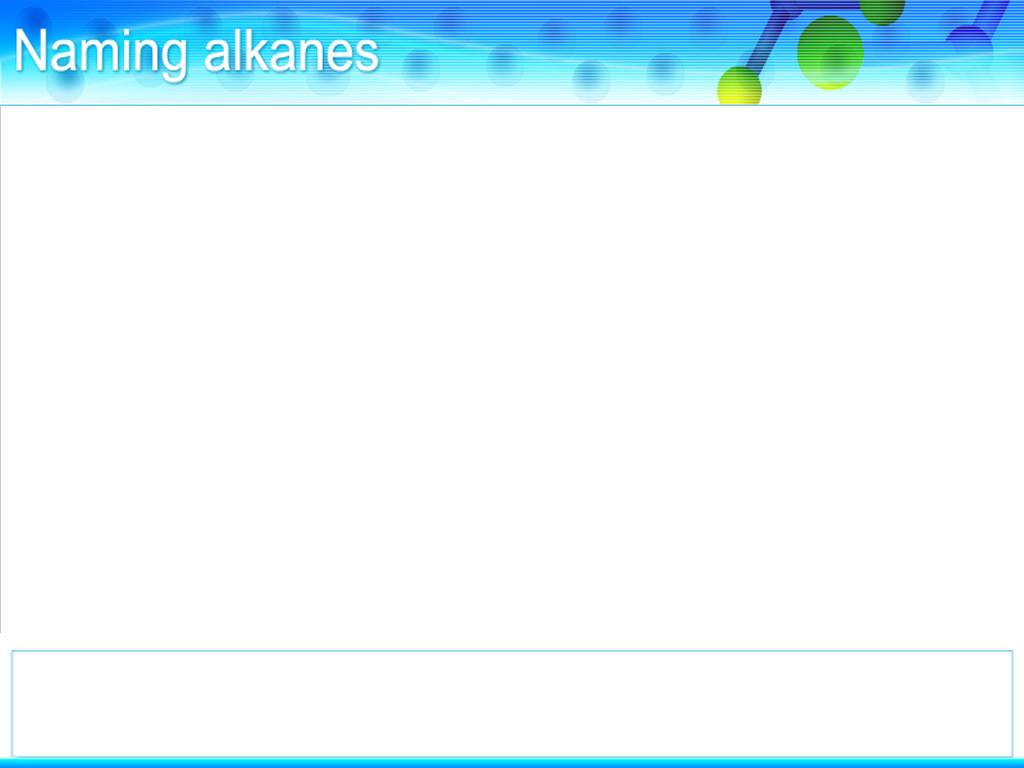 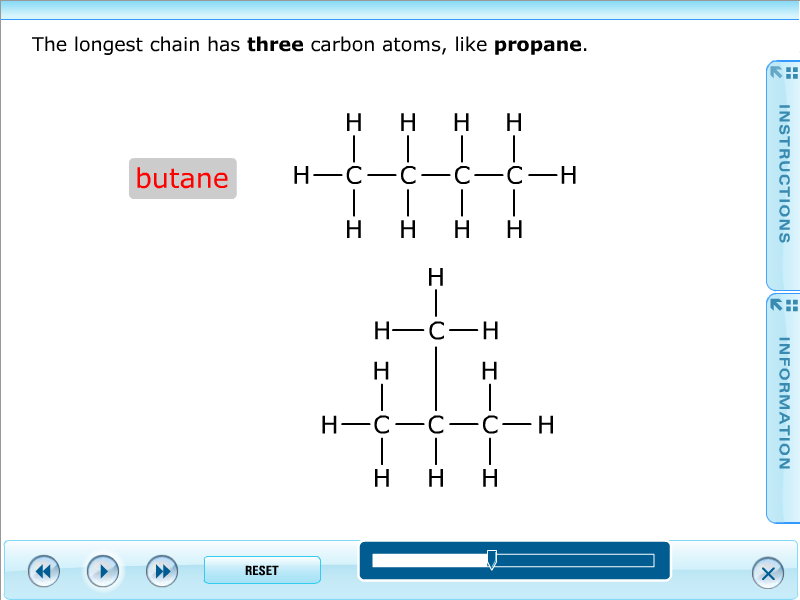 The longest chain has three carbon atoms, like propane.
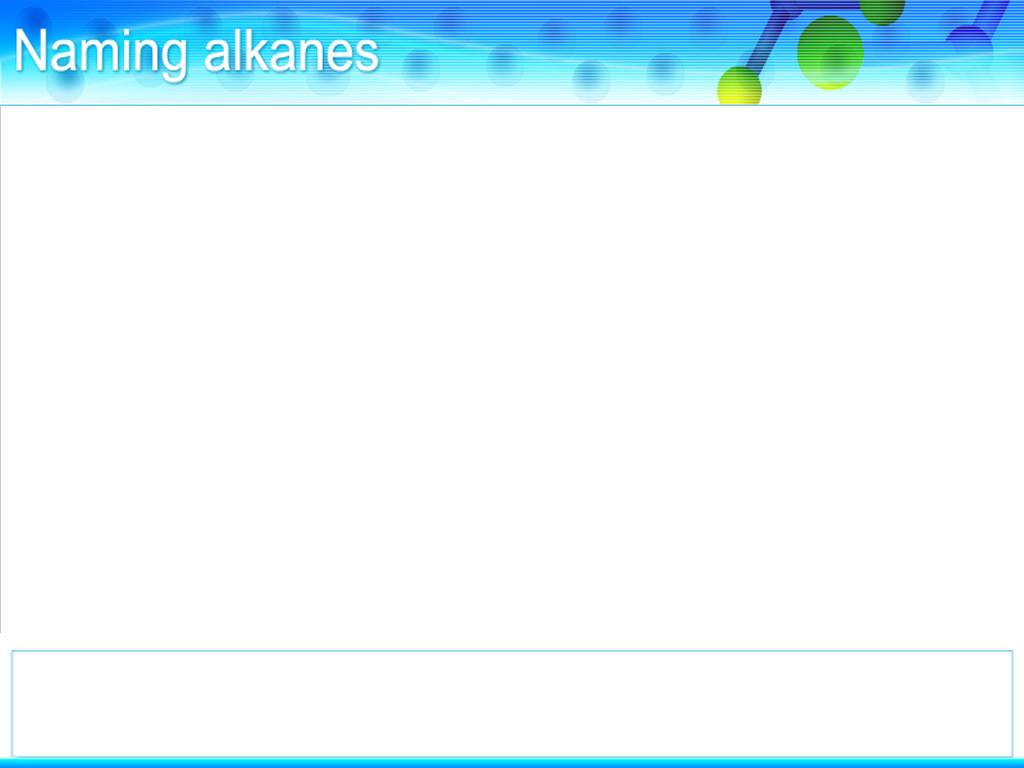 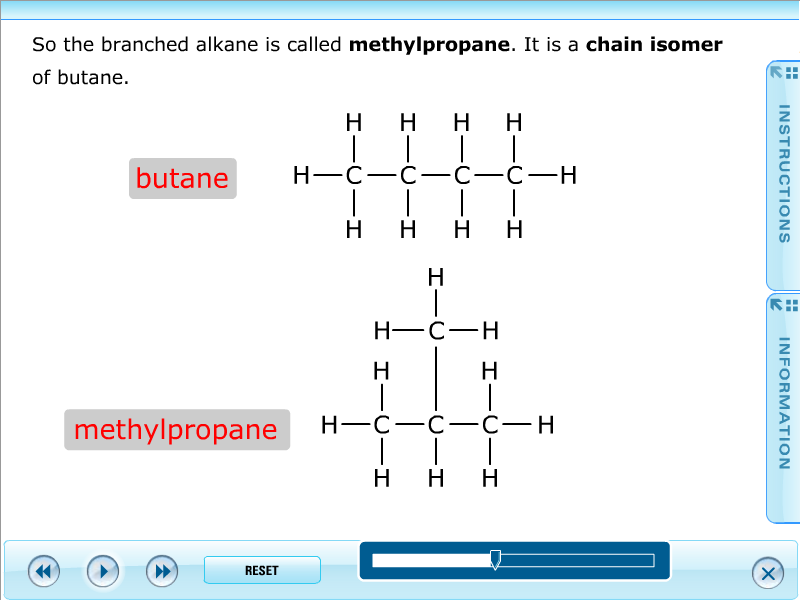 So the branched alkane is called methylpropane. It is a chain isomer
of butane.
STRUCTURAL ISOMERISM - CHAIN
caused by different arrangements of the carbon skeleton
similar chemical properties
slightly different physical properties
more branching = lower boiling point
There are two structural isomers of C4H10. One is a straight chain molecule where all the carbon atoms are in a single row.  The other is a branched molecule where three carbon atoms are in a row and one carbon atom sticks out of the main chain.
BUTANE
straight chain
2-METHYLPROPANE
branched
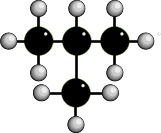 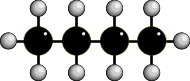 C4H10
STRUCTURAL ISOMERISM - CHAIN
DIFFERENCES BETWEEN CHAIN ISOMERS 

Chemical		Isomers show similar chemical properties because
		the same functional group is present.

Physical		Properties such as density and boiling point show trends according
 		to the of the degree of branching

Boiling Point	“straight” chain isomers have higher values than branched ones
		the greater the degree of branching the lower the boiling point
		branching decreases the effectiveness of intermolecular forces
		less energy has to be put in to separate the molecules
- 0.5°C
straight chain
- 11.7°C
branched
greater branching
 = lower boiling point
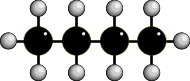 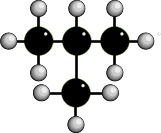 STRUCTURAL ISOMERISM - POSITION
COMPOUNDS HAVE THE SAME MOLECULAR FORMULA
BUT DIFFERENT STRUCTURAL FORMULA


Positional	same carbon skeleton
		same functional group
		functional group is in a different position
		similar chemical properties - slightly 				different physical properties
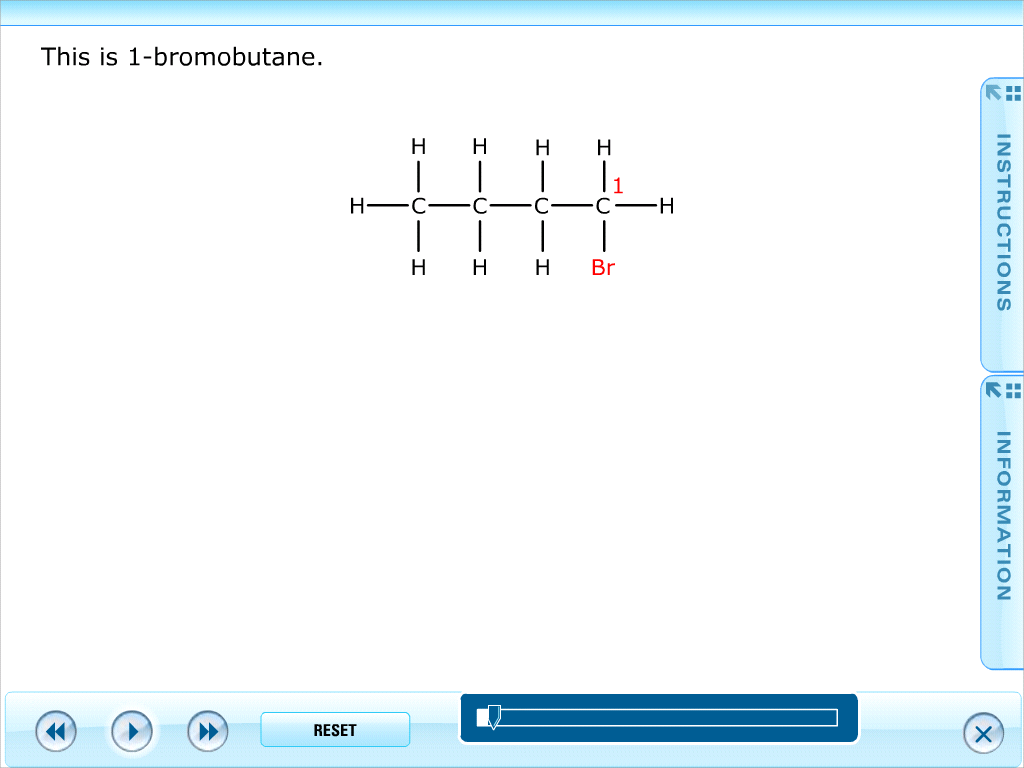 This is 1-bromobutane.
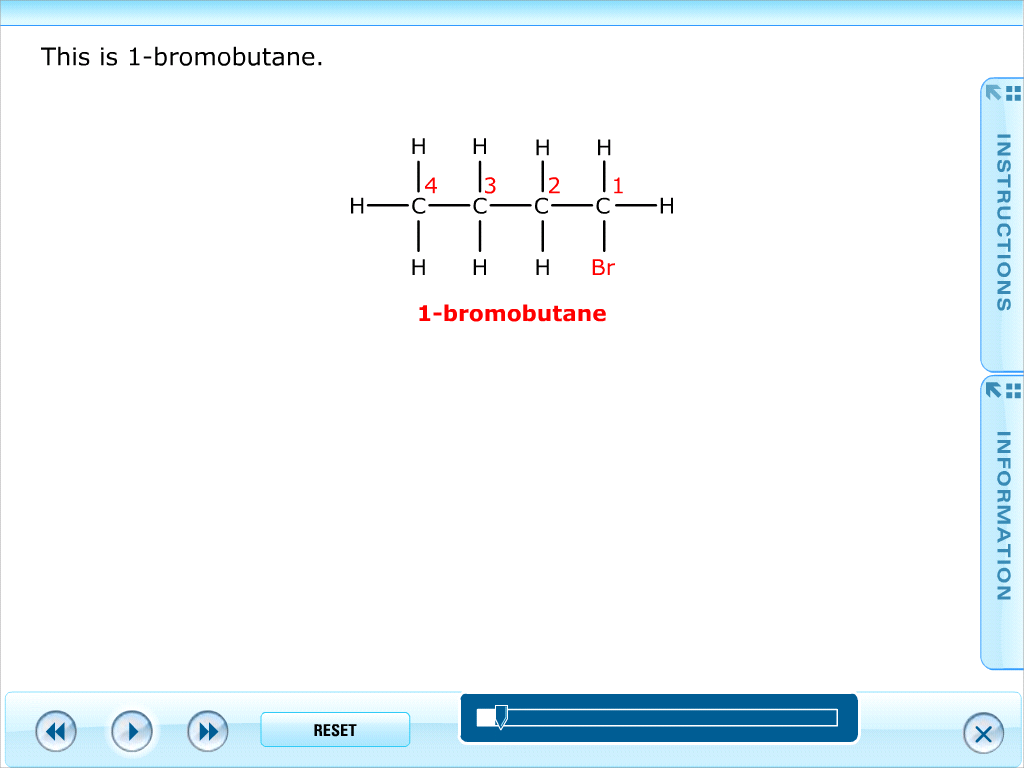 This is 1-bromobutane.
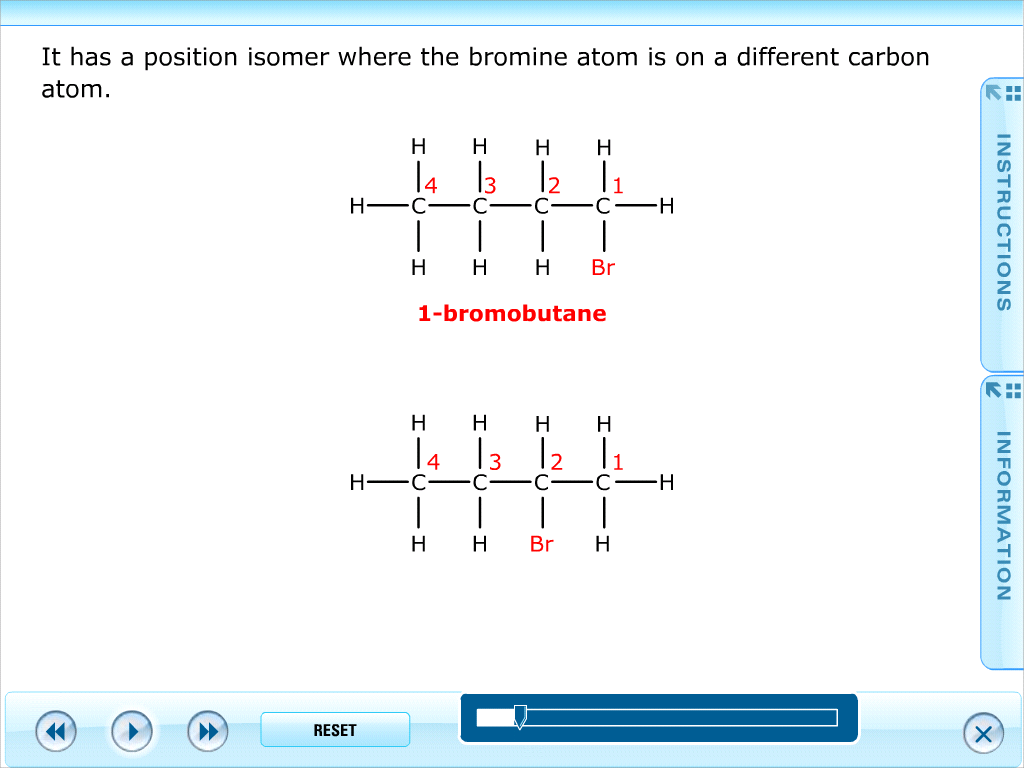 It has a position isomer where the bromine atom is on a different carbon atom.
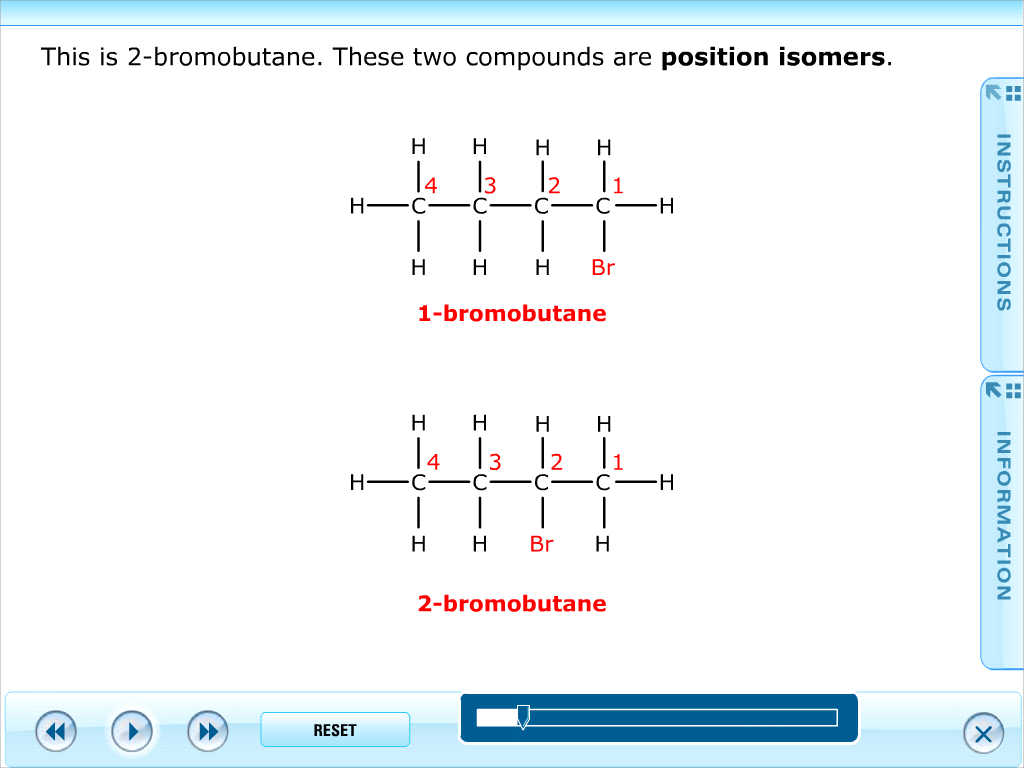 This is 2-bromobutane. These two compounds are position isomers.
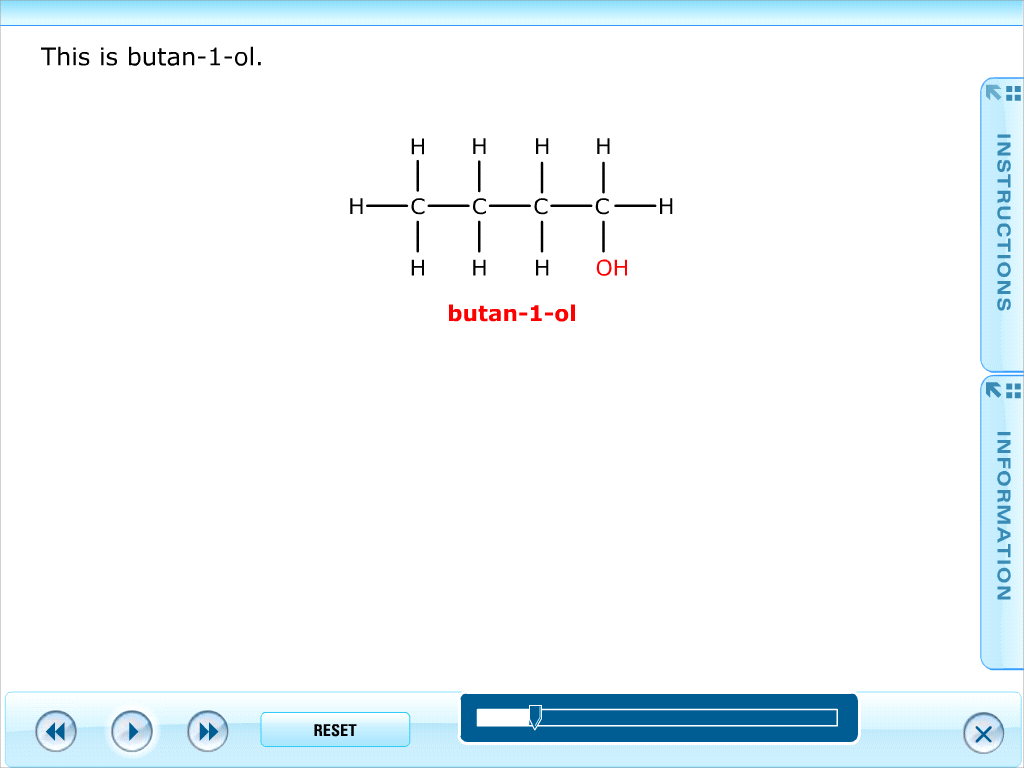 This is butan-1-ol.
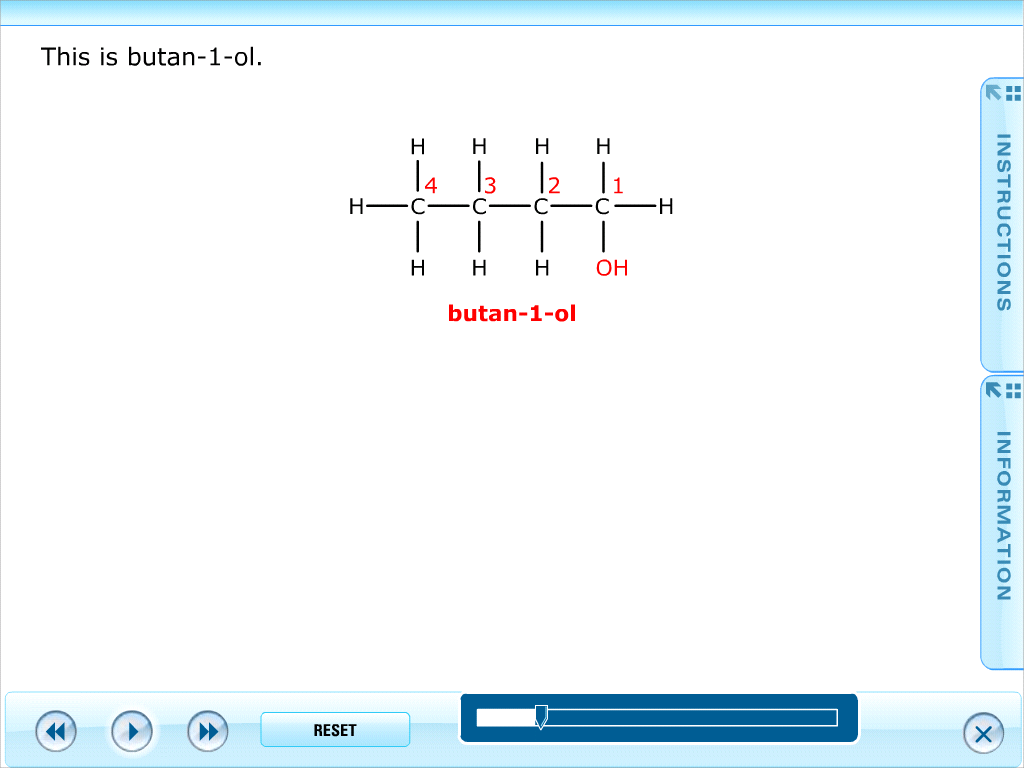 This is butan-1-ol.
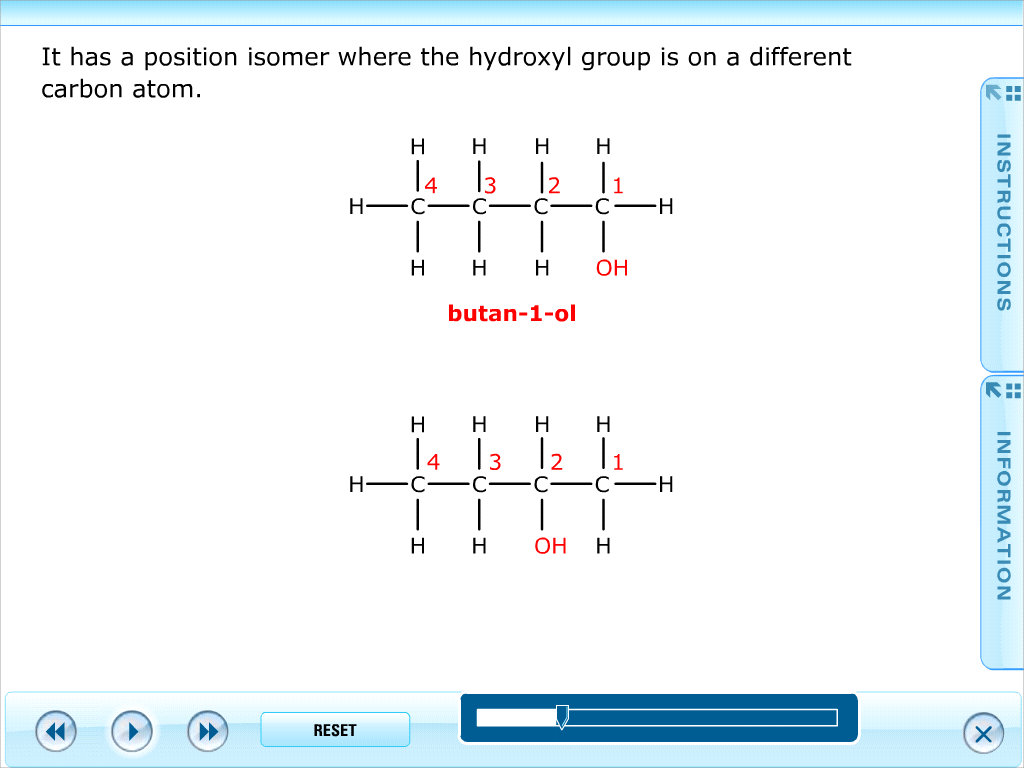 It has a position isomer where the hydroxyl group is on a different carbon atom.
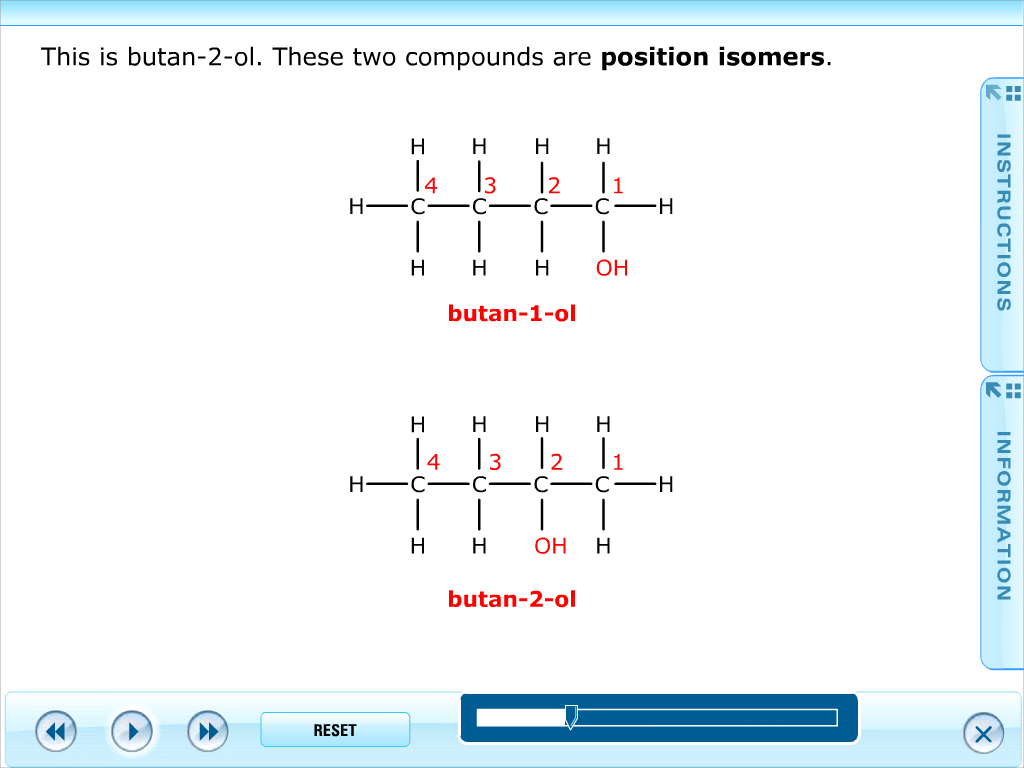 This is butan-2-ol. These two compounds are position isomers.
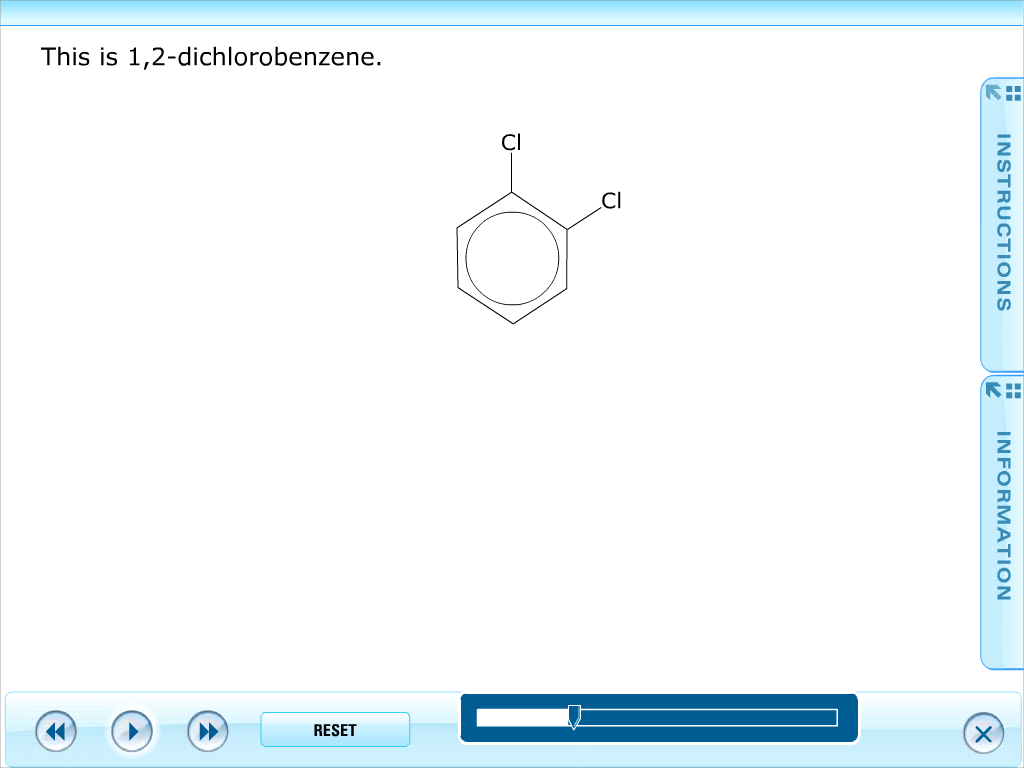 This is 1,2-dichlorobenzene.
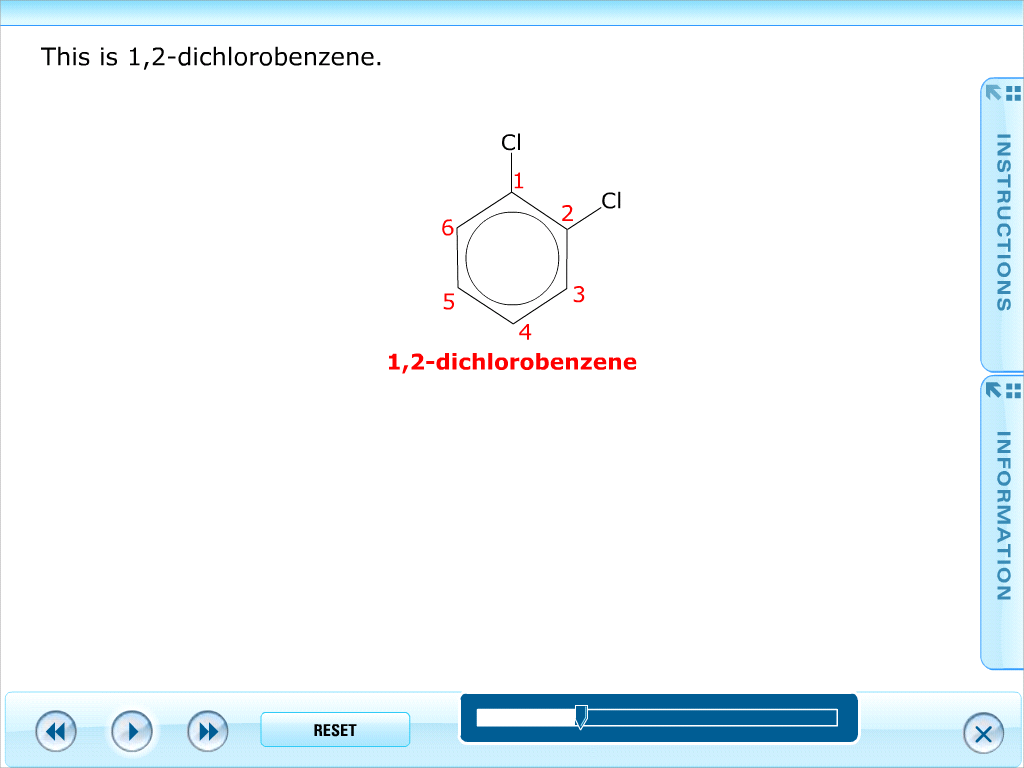 This is 1,2-dichlorobenzene.
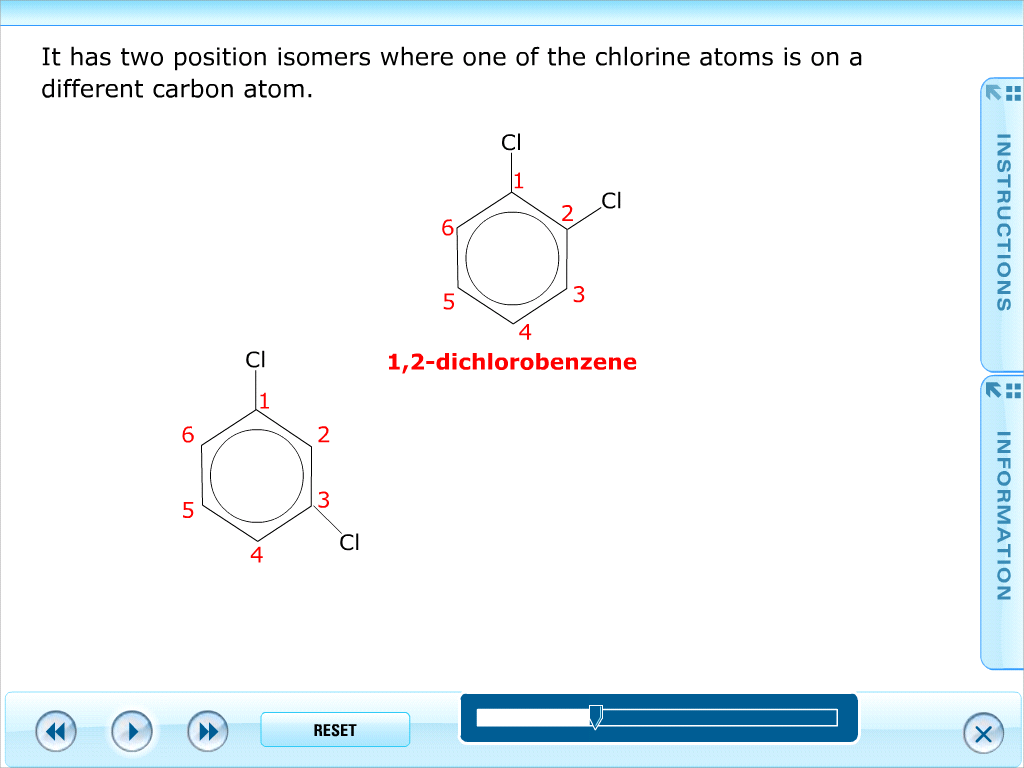 It has two position isomers where one of the chlorine atoms is on a different carbon atom.
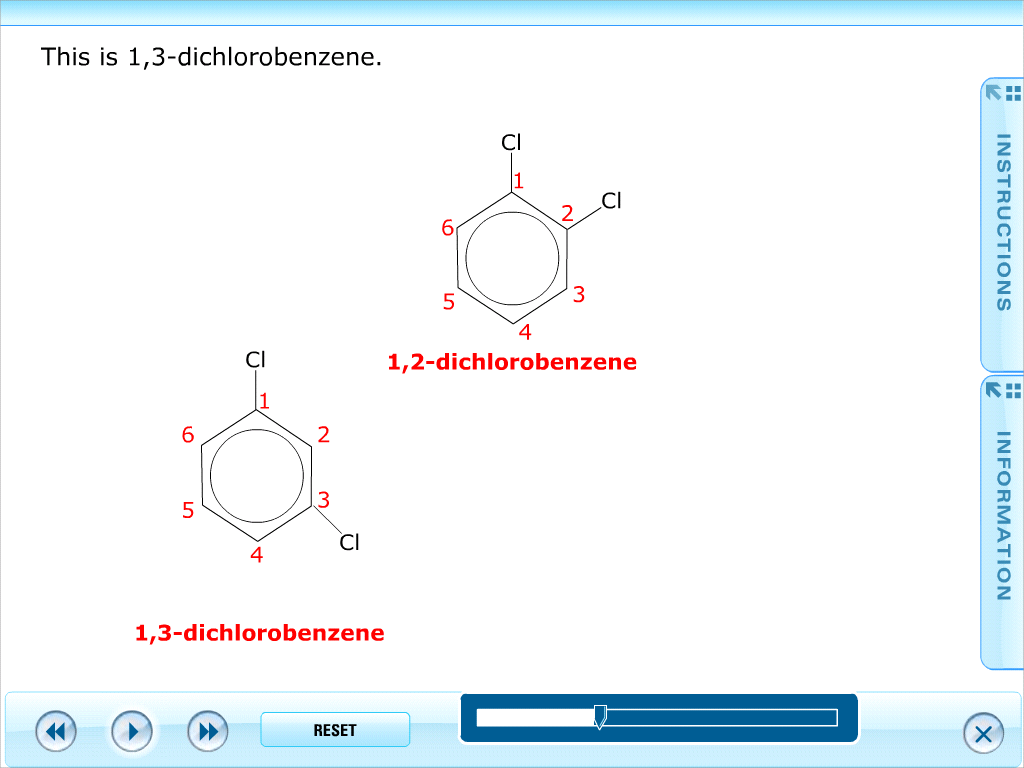 This is 1,3-dichlorobenzene.
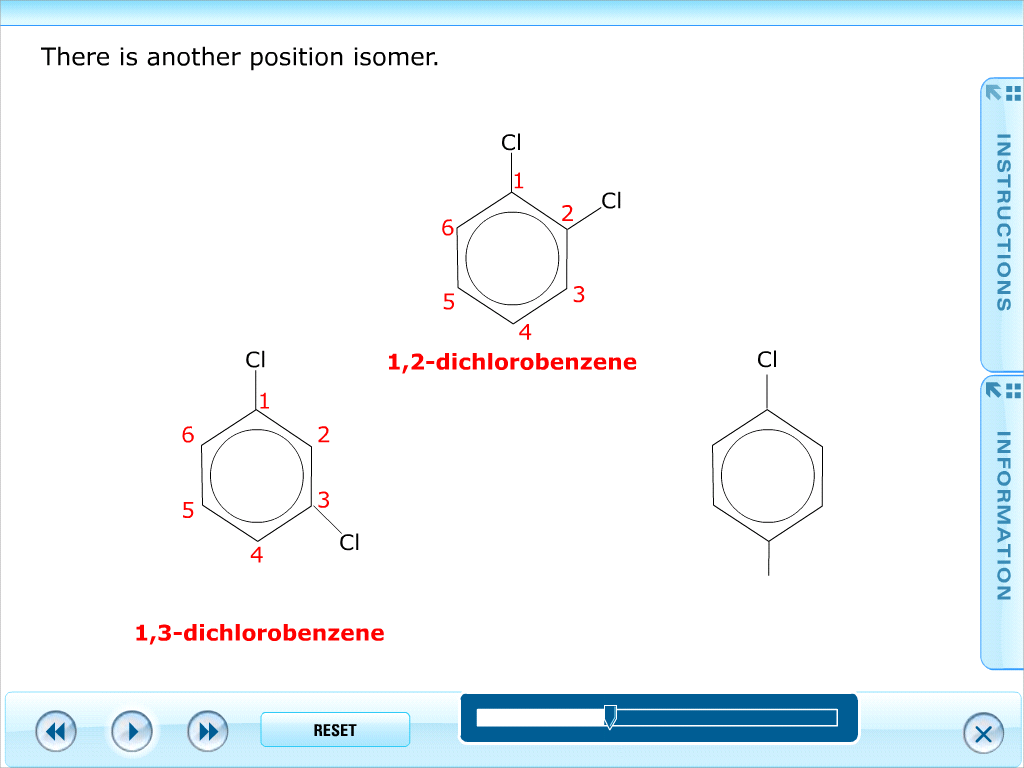 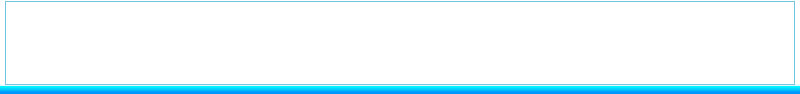 There is another position isomer.
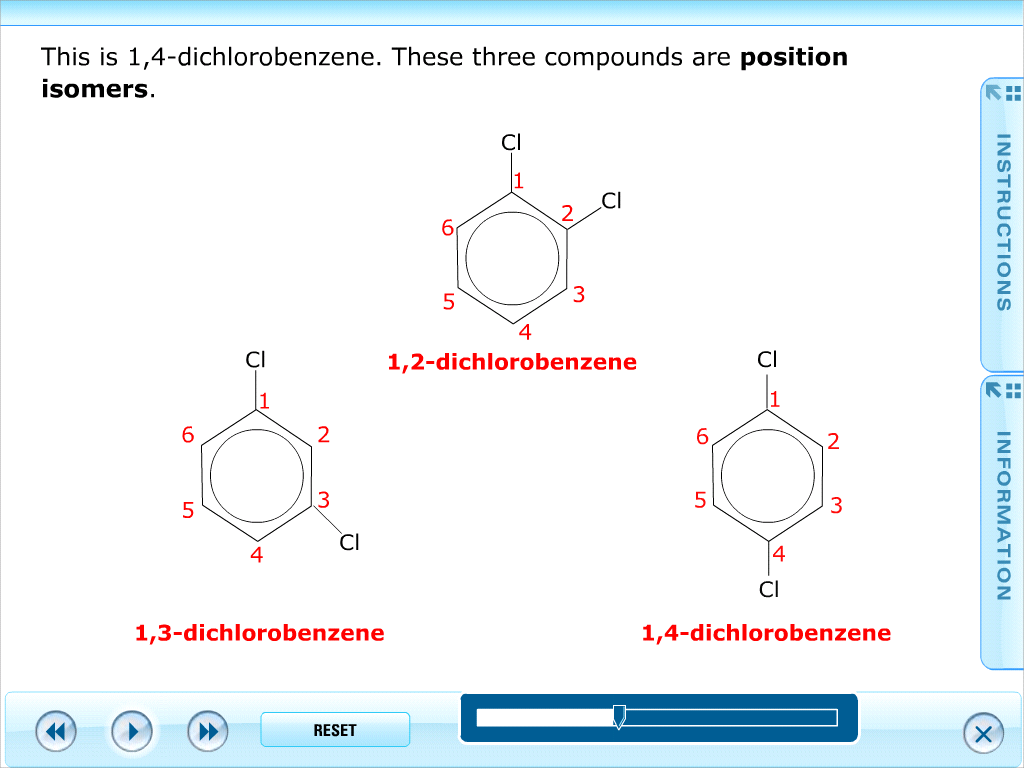 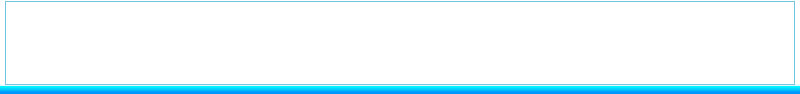 This is 1,4-dichlorobenzene. These three compounds are position isomers.
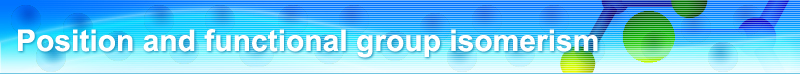 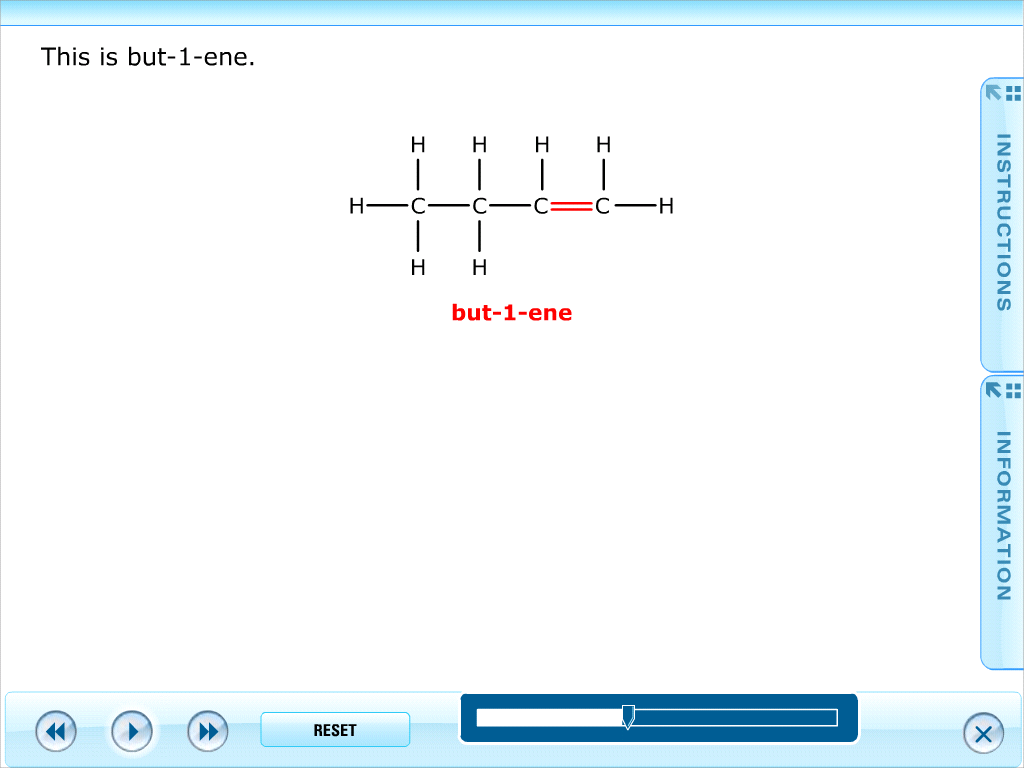 This is but-1-ene.
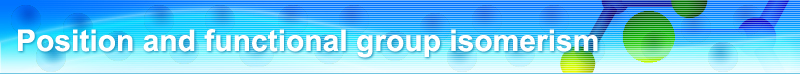 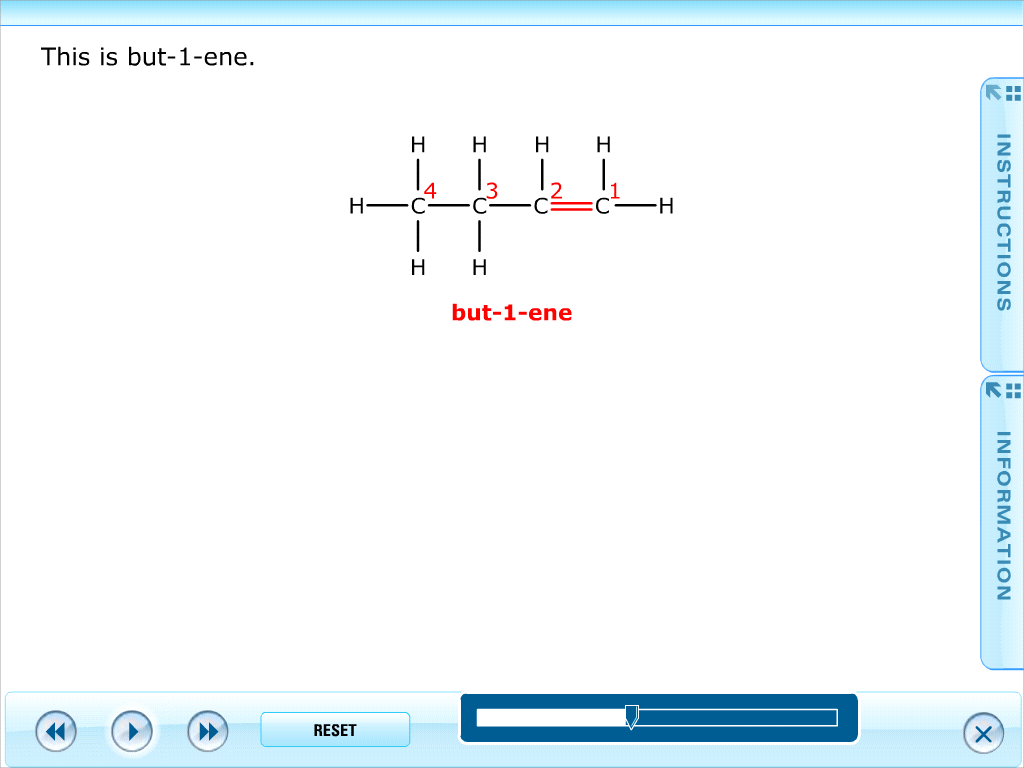 This is but-1-ene.
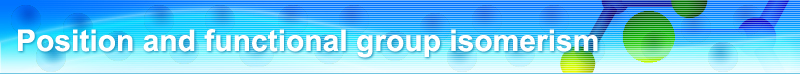 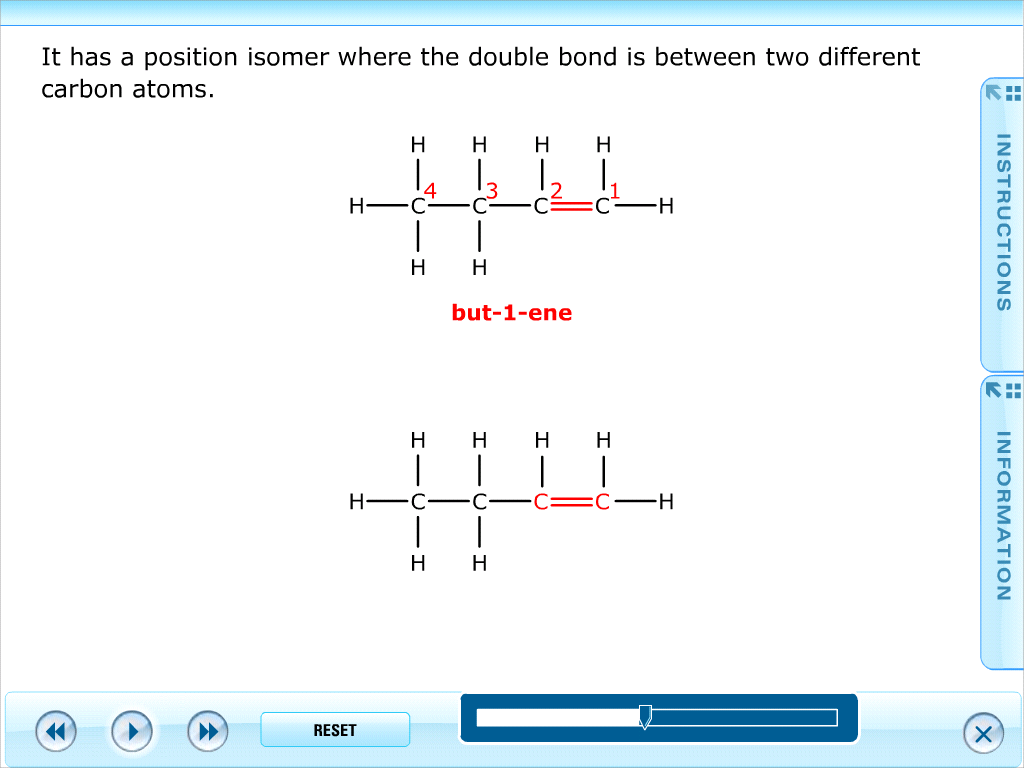 It has a position isomer where the double bond is between two different carbon atoms.
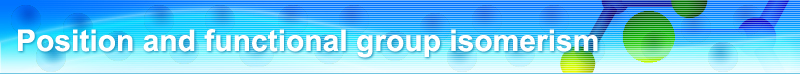 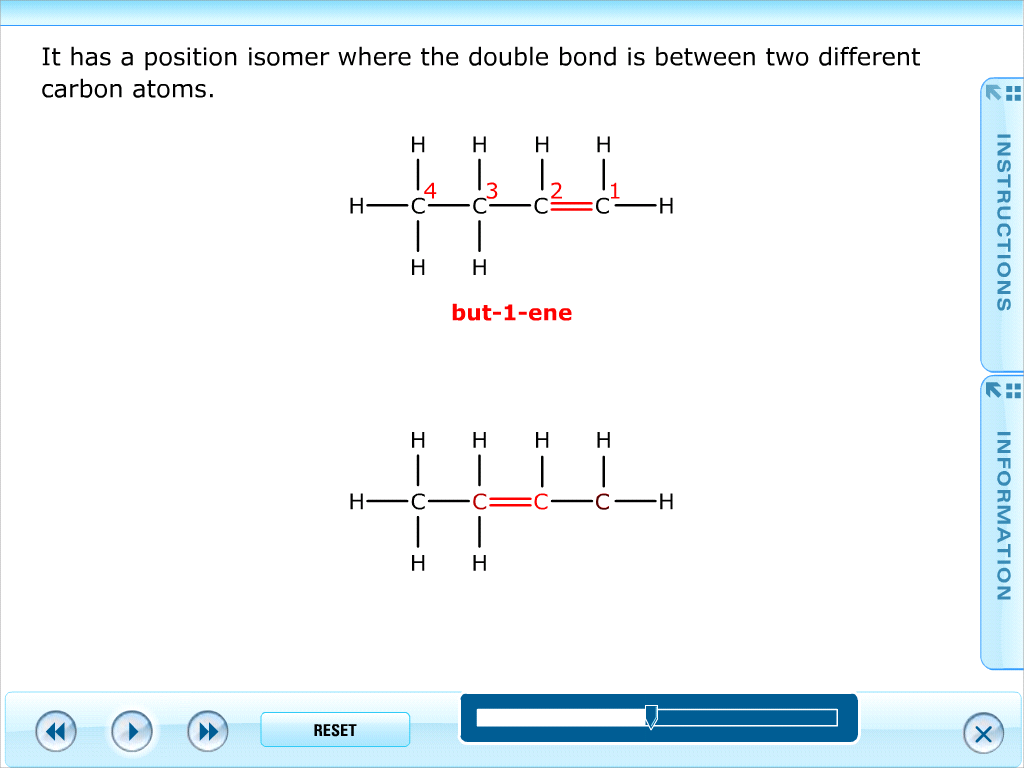 It has a position isomer where the double bond is between two different carbon atoms.
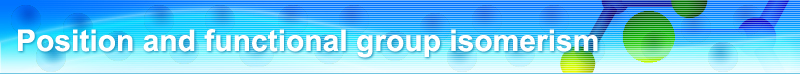 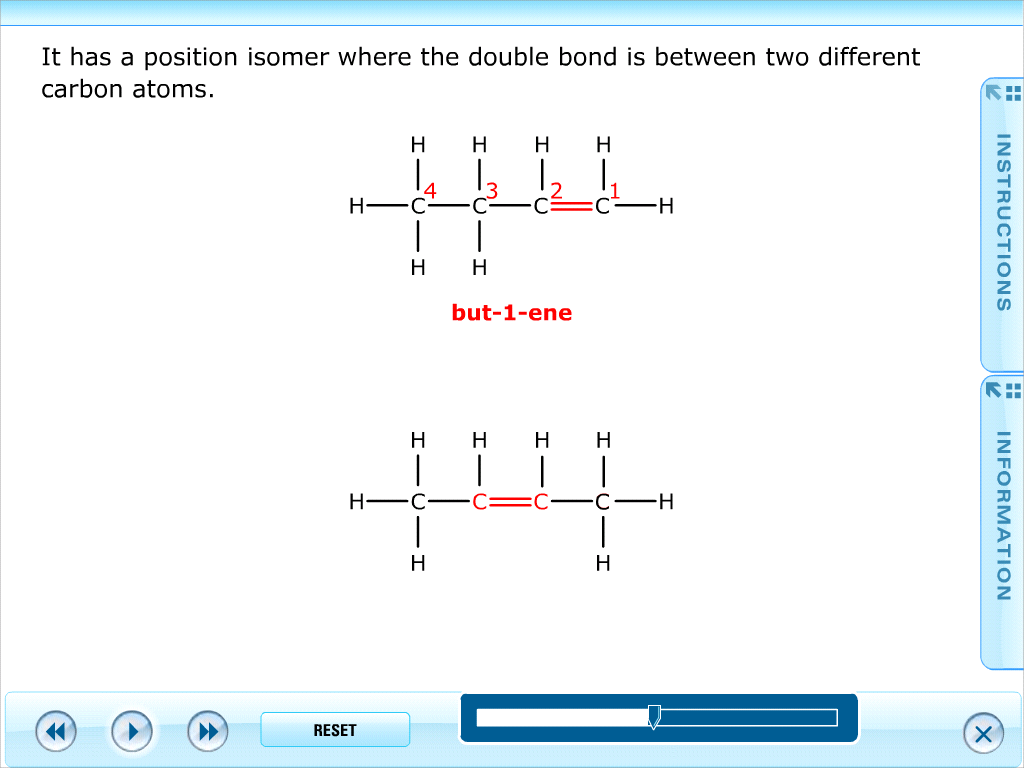 It has a position isomer where the double bond is between two different carbon atoms.
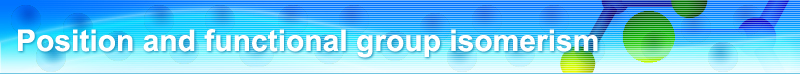 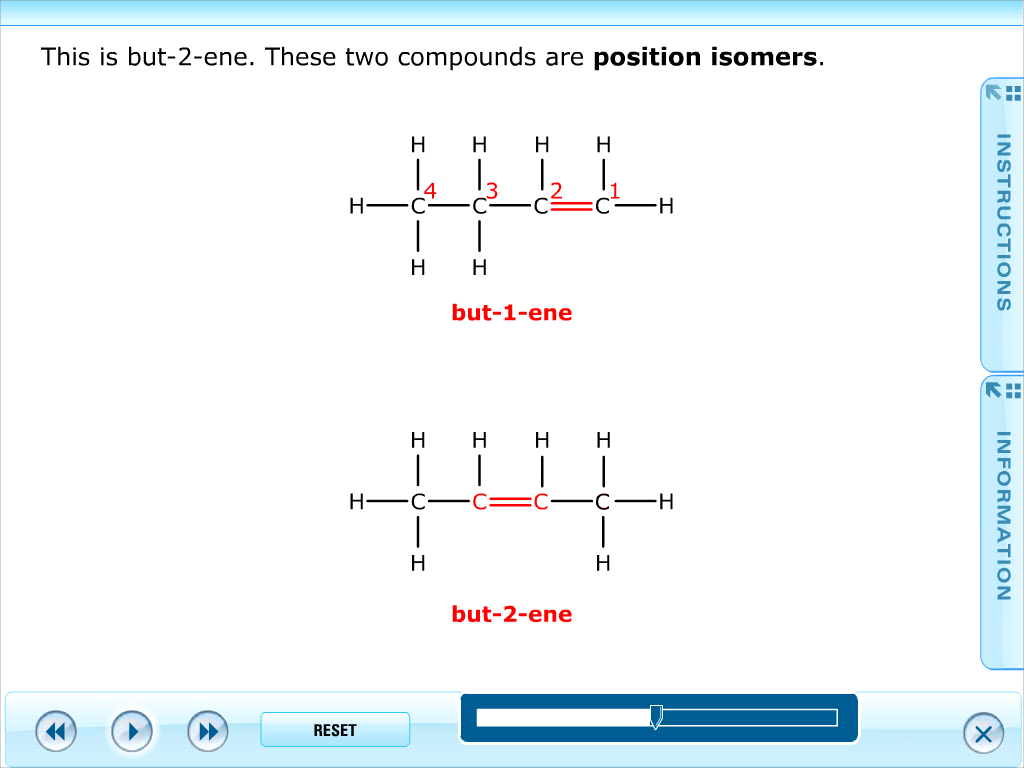 This is but-2-ene. These two compounds are position isomers.
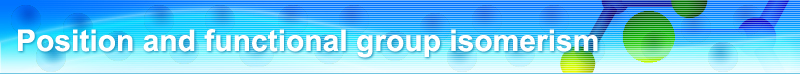 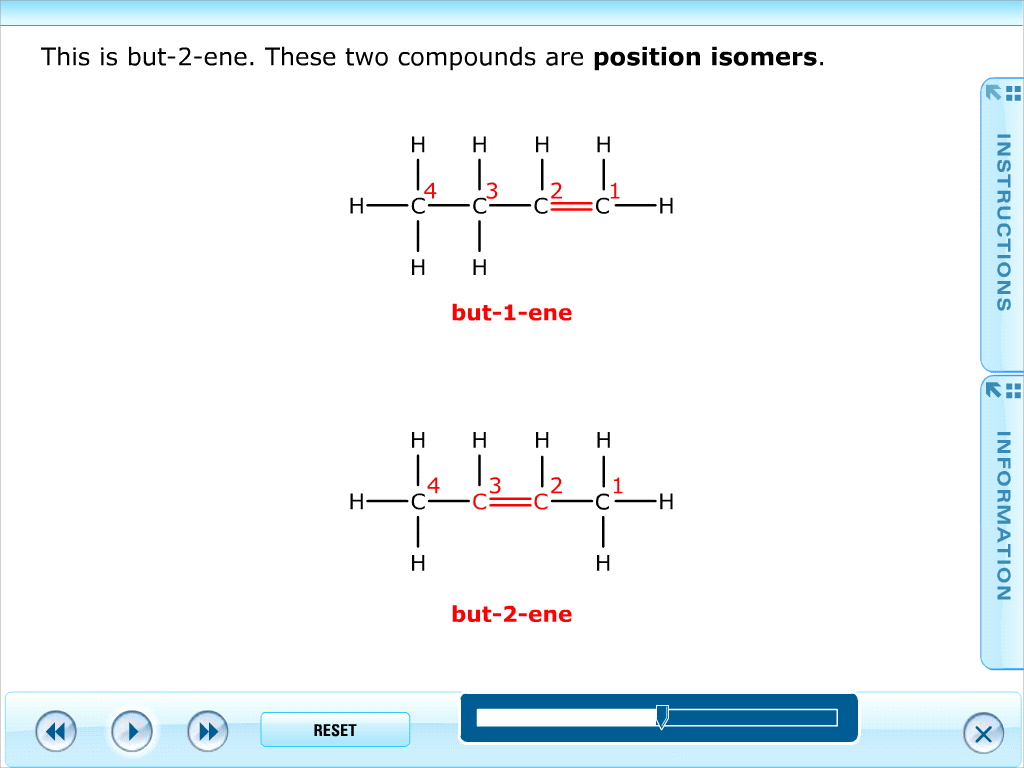 This is but-2-ene. These two compounds are position isomers.
STRUCTURAL ISOMERISM - POSITIONAL
molecule has the same carbon skeleton
molecule has the same same functional group...  BUT
the functional group is in a different position
have similar chemical properties / different physical properties
Example 1
POSITION OF A DOUBLE BOND IN ALKENES
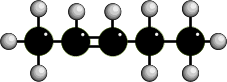 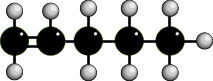 1
2
2
3
PENT-1-ENE
double bond between carbons 1 and 2
PENT-2-ENE
double bond between carbons 2 and 3
There are no other isomers with five C’s in the longest chain but there are three other structural isomers  with a chain of four carbons plus one in a branch.
STRUCTURAL ISOMERISM - POSITIONAL
molecule has the same carbon skeleton
molecule has the same same functional group...  BUT
the functional group is in a different position
have similar chemical properties / different physical properties
Example 2
POSITION OF A HALOGEN IN A HALOALKANE
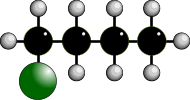 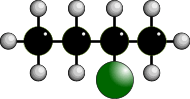 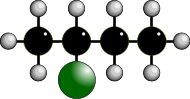 BUT
1
2
2
1-CHLOROBUTANE
halogen on carbon 1
2-CHLOROBUTANE
halogen on carbon 2
is NOT
3-CHLOROBUTANE
Moving the chlorine along the chain makes new isomers; the position is measured from the end nearest the functional group... the third example is 2- NOT 3-chlorobutane.

There are 2 more structural isomers of C4H9Cl but they have a longest chain of 3
STRUCTURAL ISOMERISM - POSITIONAL
molecule has the same carbon skeleton
molecule has the same same functional group...  BUT
the functional group is in a different position
have similar chemical properties / different physical properties
Example 3
RELATIVE POSITIONS ON A BENZENE RING
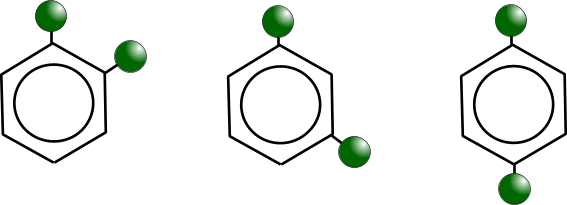 1,2-DICHLOROBENZENE
ortho dichlorobenzene
1,3-DICHLOROBENZENE
meta dichlorobenzene
1,4-DICHLOROBENZENE
para dichlorobenzene
STRUCTURAL ISOMERISM - INTRODUCTION
Functional Group	different functional group
			different chemical properties
			different physical properties
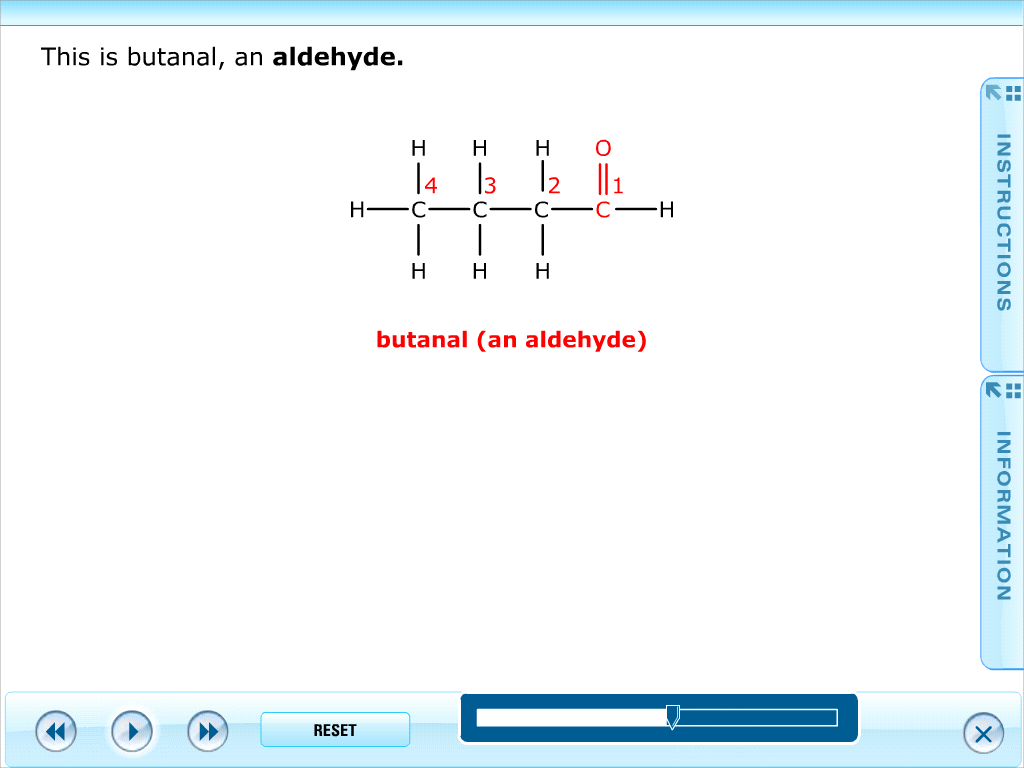 This is butanal, an aldehyde.
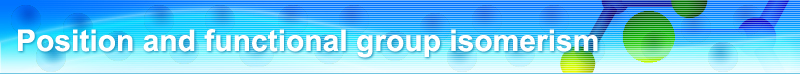 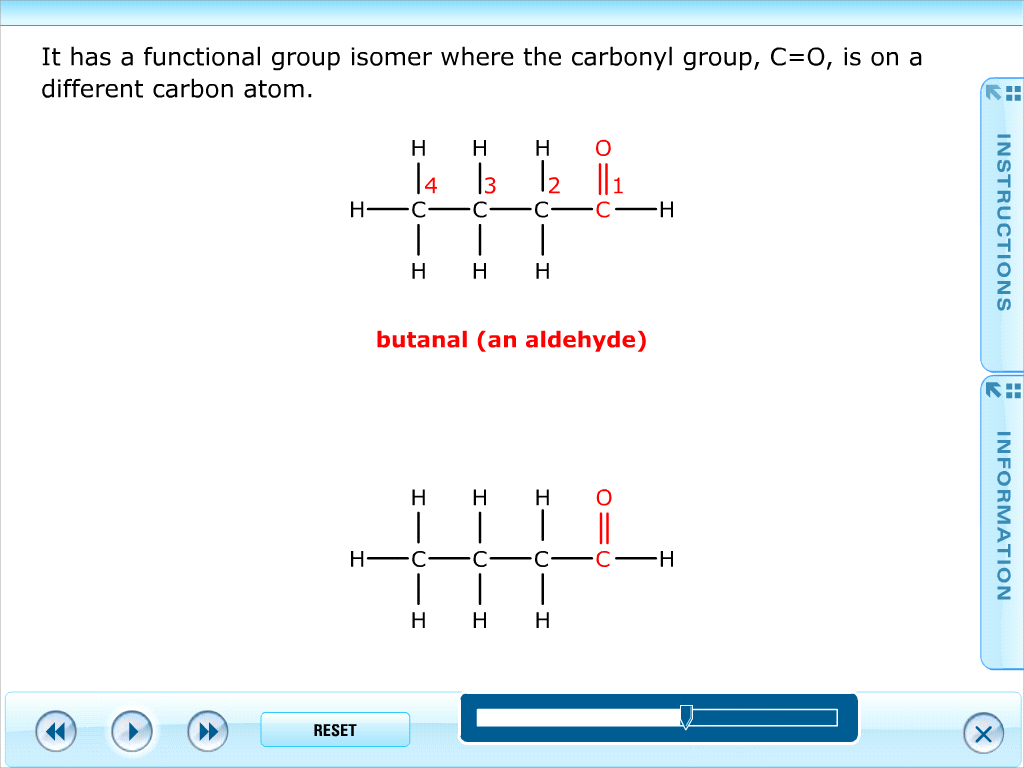 It has a functional group isomer where the carbonyl group, C=O, is on 
a different carbon atom.
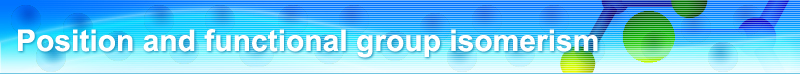 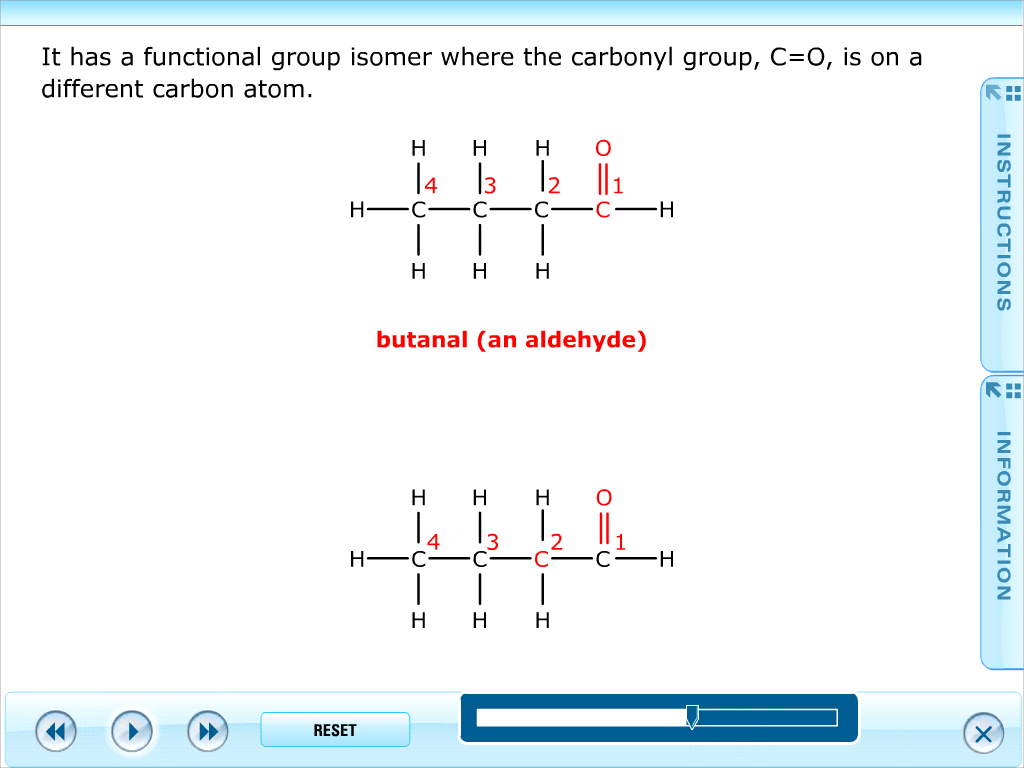 It has a functional group isomer where the carbonyl group, C=O, is on 
a different carbon atom.
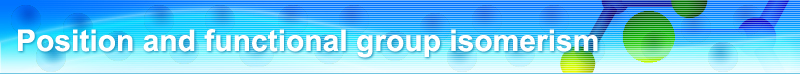 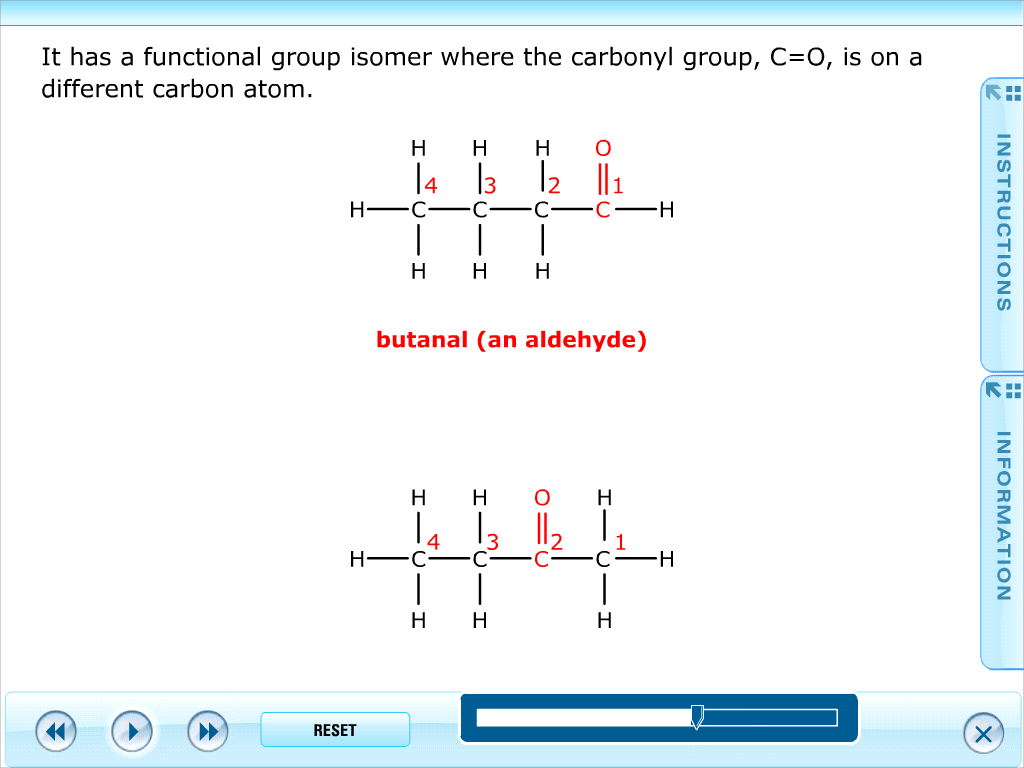 It has a functional group isomer where the carbonyl group, C=O, is on 
a different carbon atom.
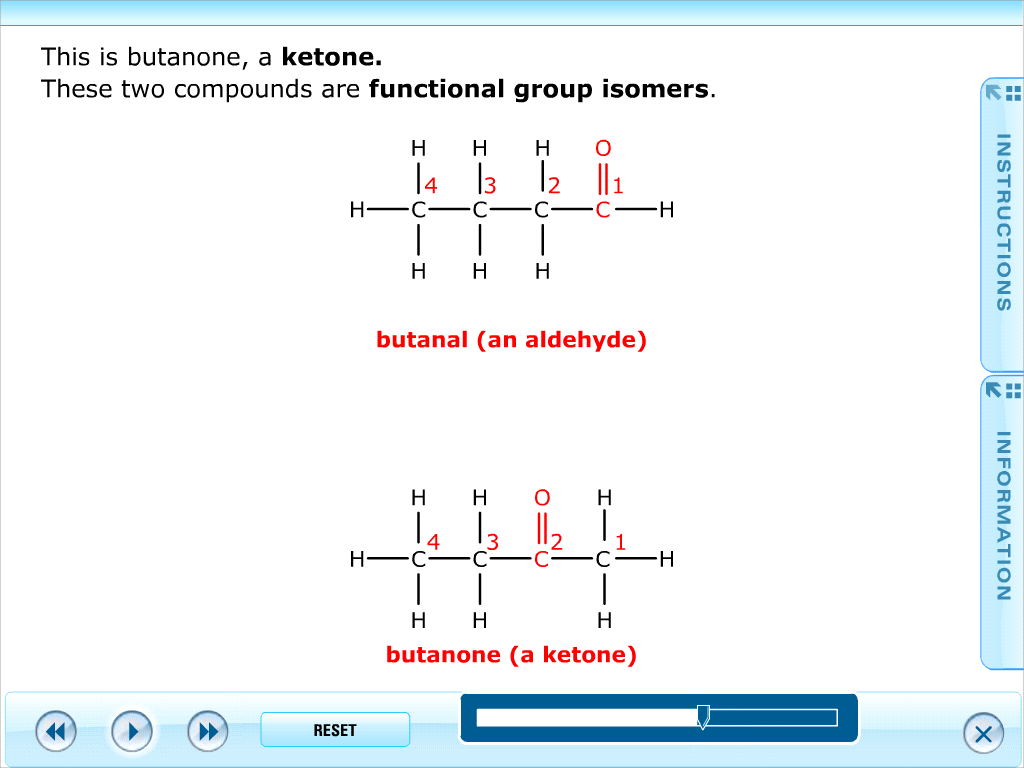 This is butanone, a ketone.
These two compounds are functional group isomers.
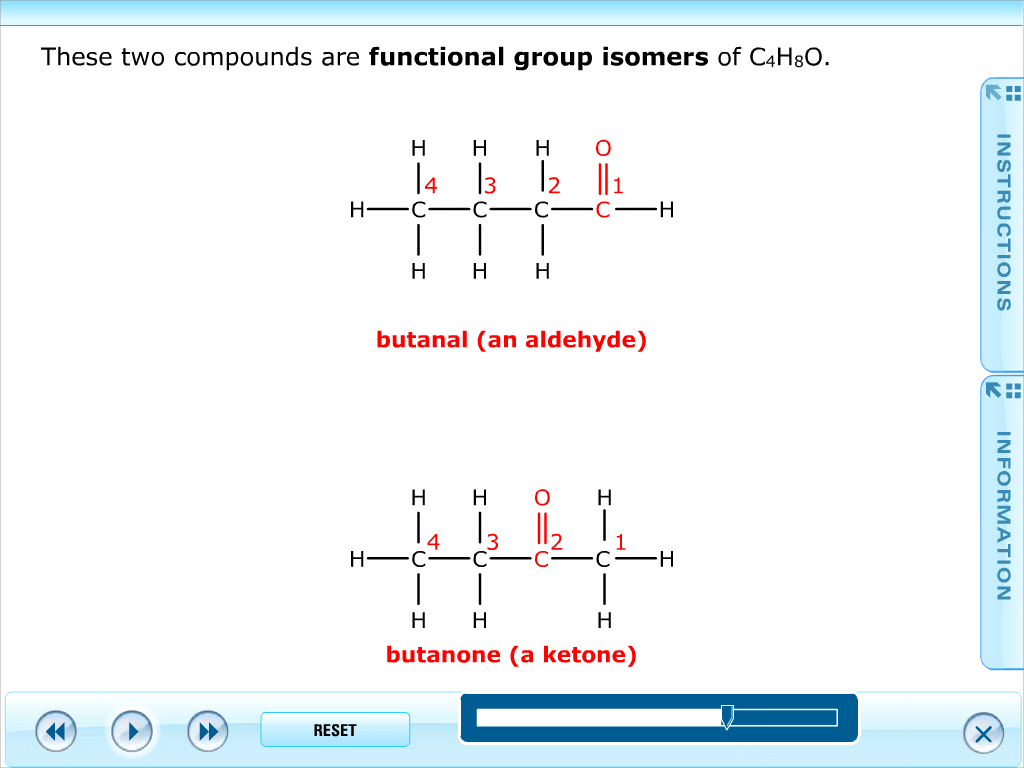 These two compounds are functional group isomers of C4H8O.
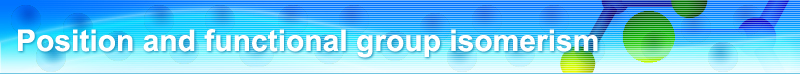 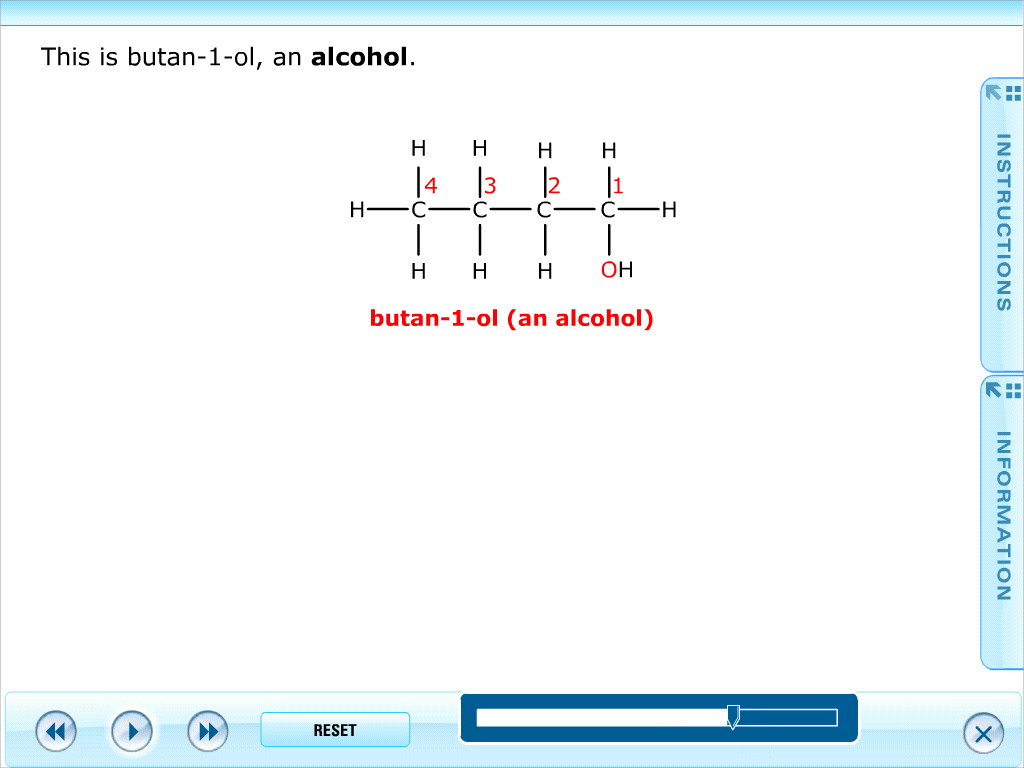 This is butan-1-ol, an alcohol.
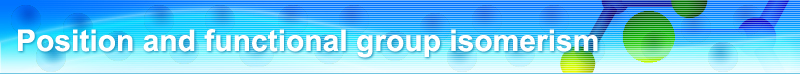 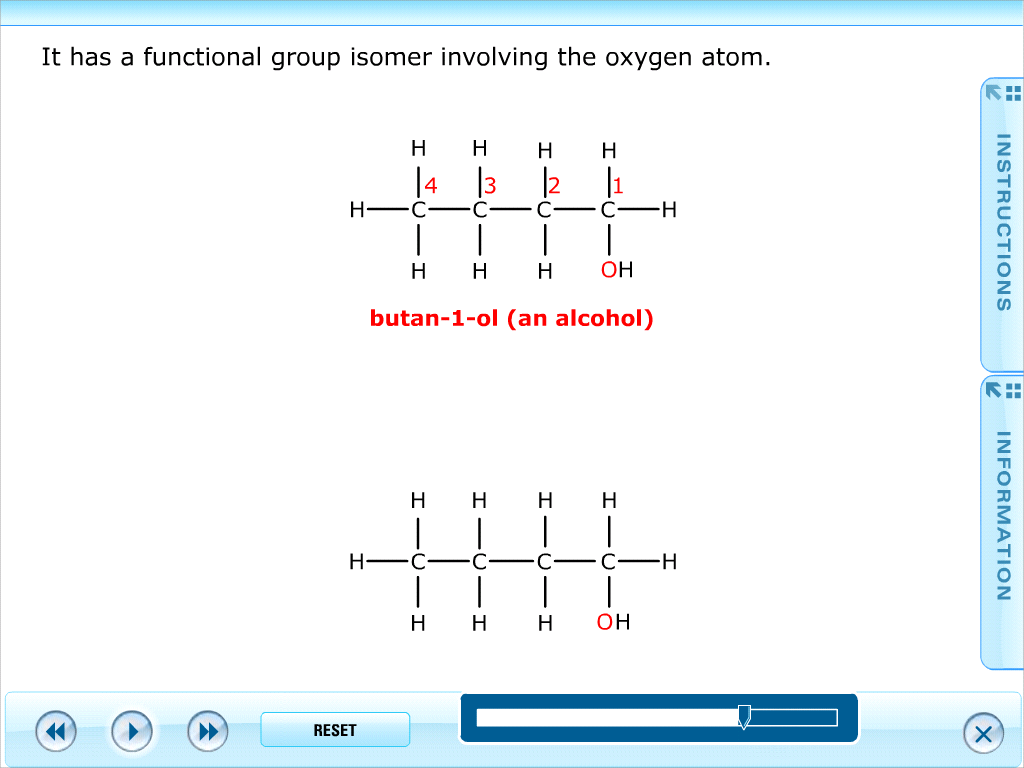 It has a functional group isomer involving the oxygen atom.
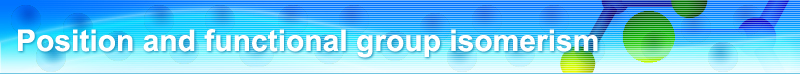 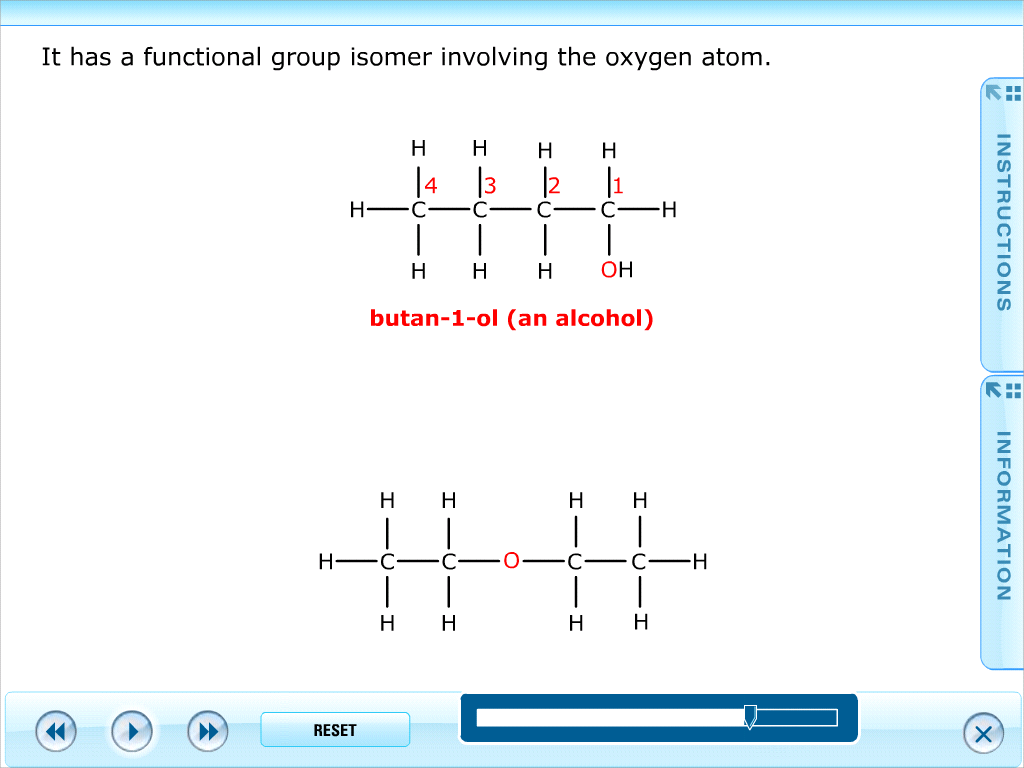 It has a functional group isomer involving the oxygen atom.
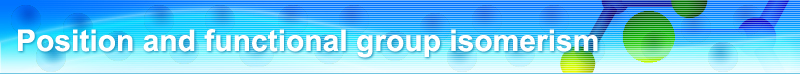 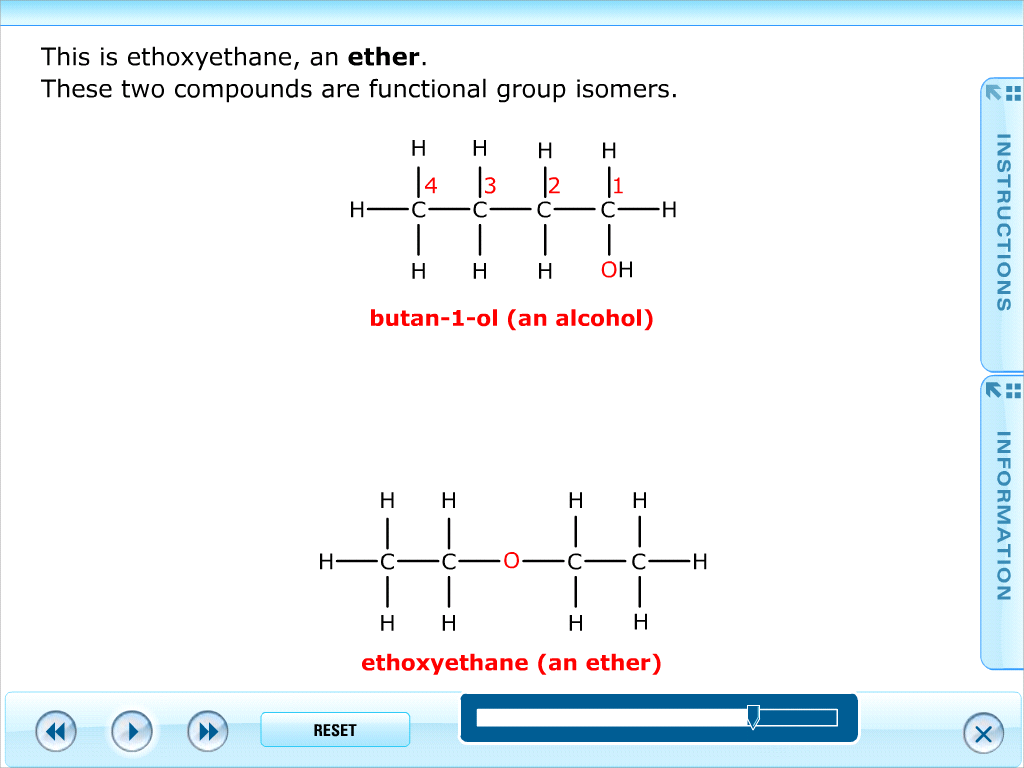 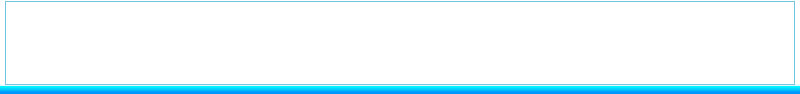 This is ethoxyethane, an ether.
These two compounds are functional group isomers.
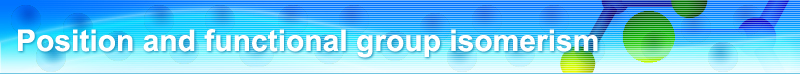 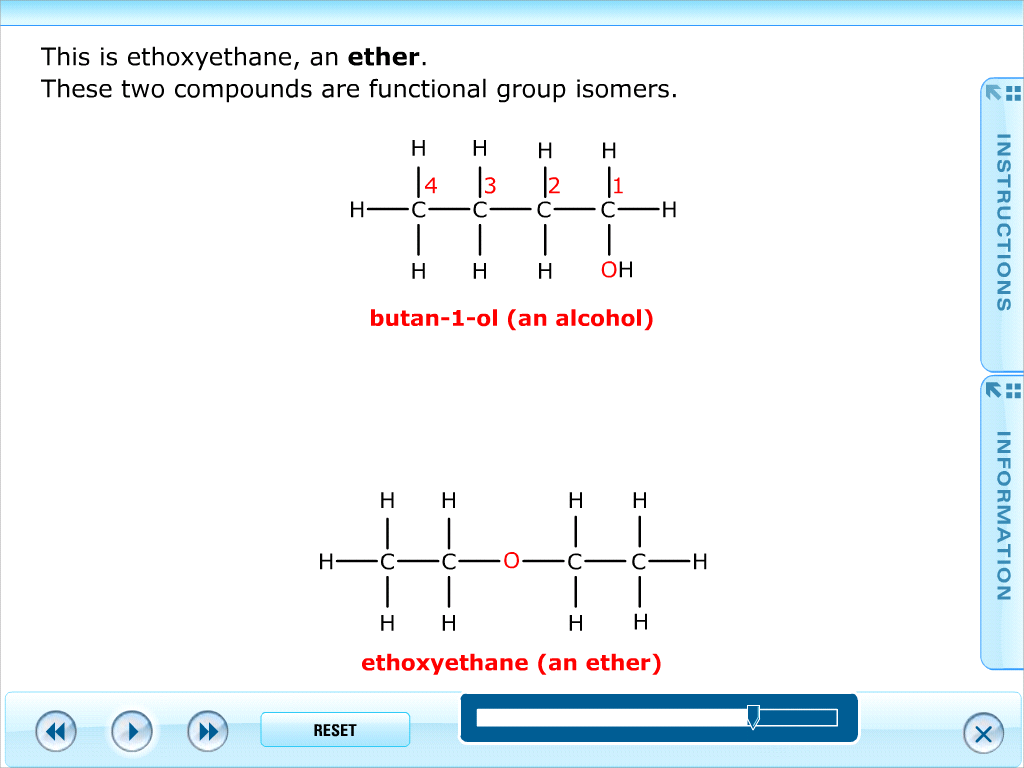 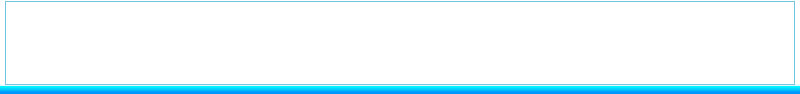 These two compounds are functional group isomers of C4H10O.
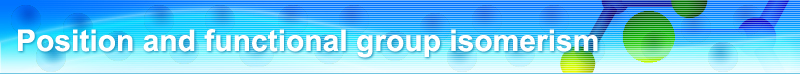 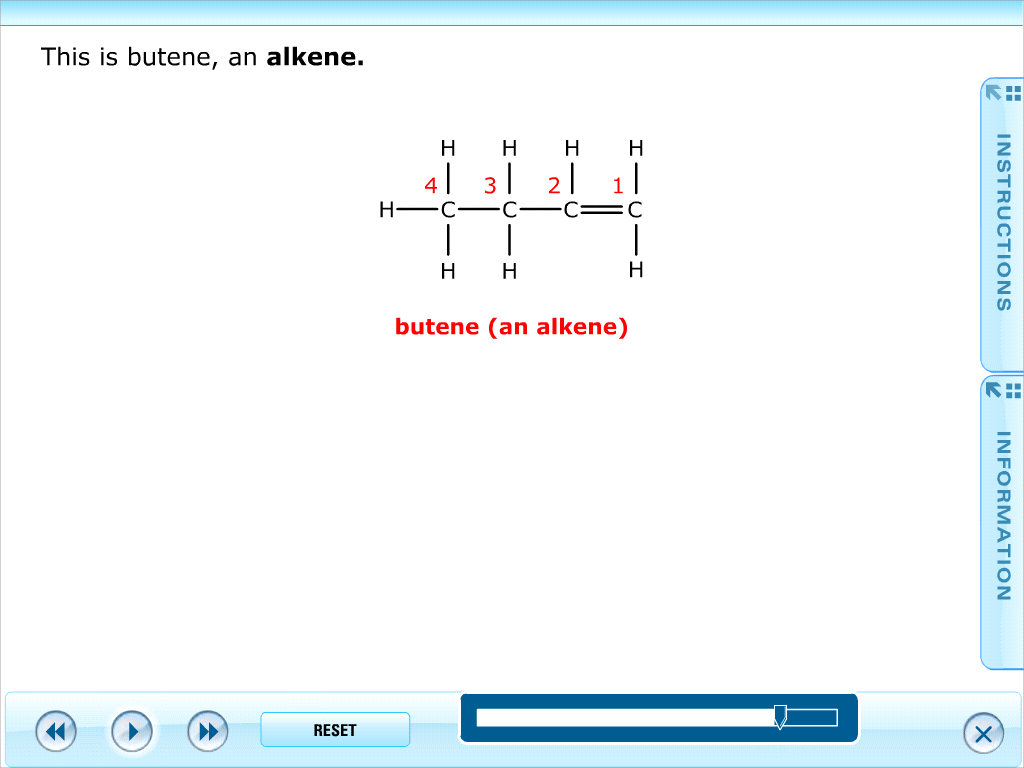 This is butene, an alkene.
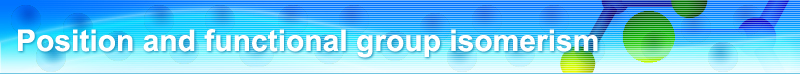 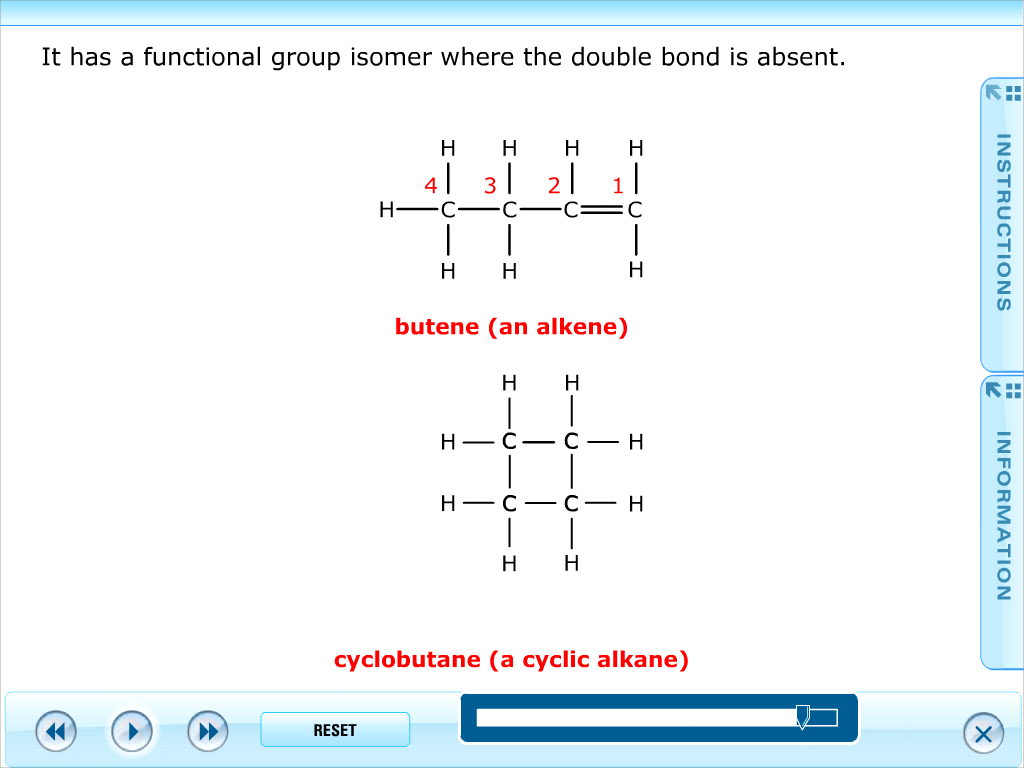 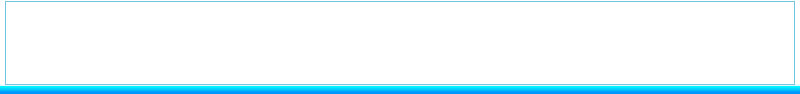 It has a functional group isomer where the double bond is absent.
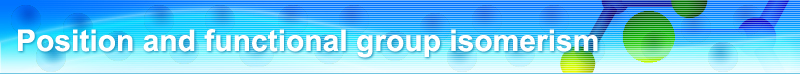 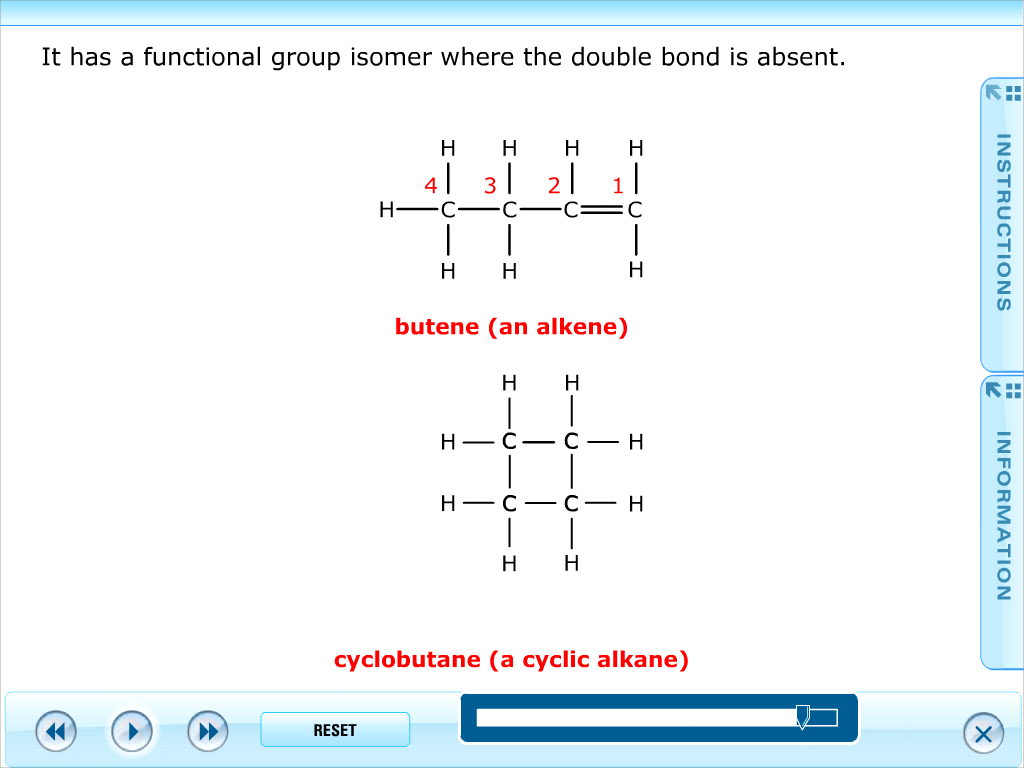 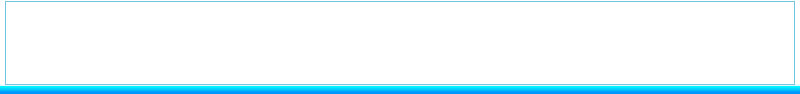 This is cyclobutane, a cyclic alkane.
These two compounds are functional group isomers.
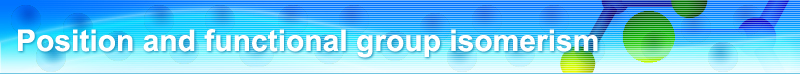 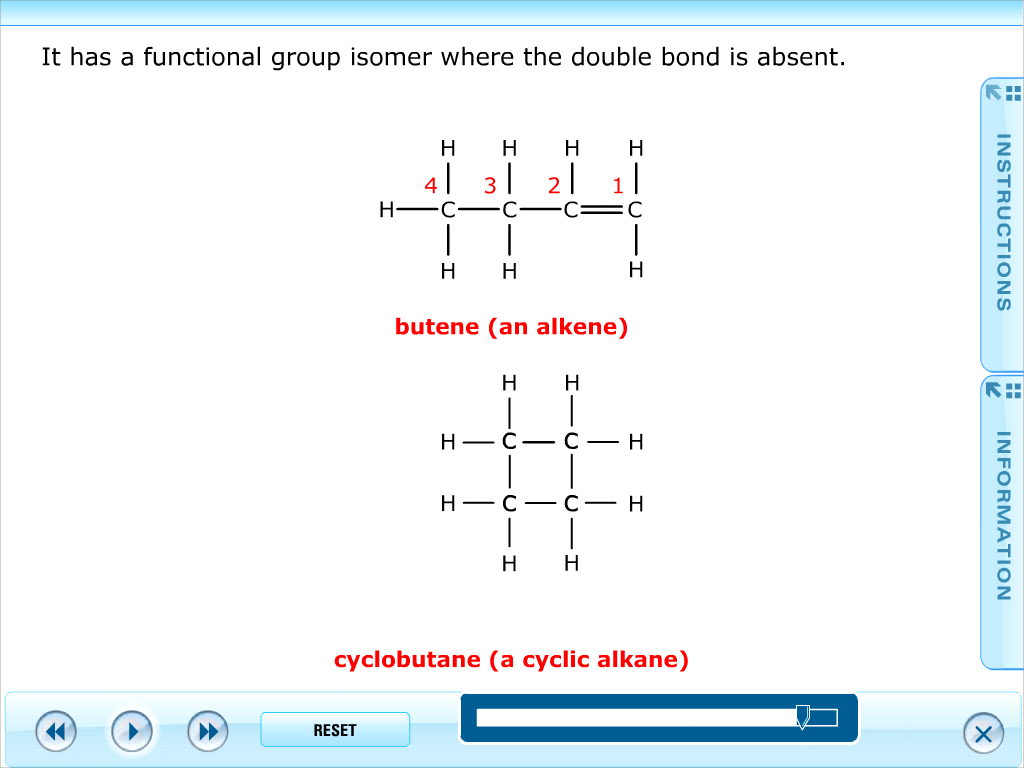 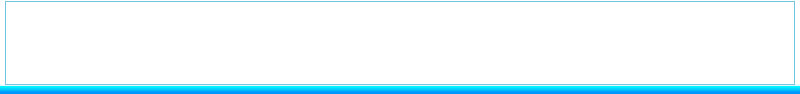 These two compounds are functional group isomers of C4H8.
STRUCTURAL ISOMERISM – FUNCTIONAL GROUP
molecules have same molecular formula
molecules have different functional groups
molecules have different chemical properties
molecules have different physical properties
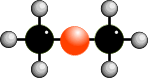 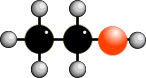 ALCOHOLS and ETHERS
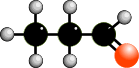 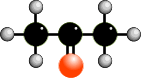 ALDEHYDES and KETONES
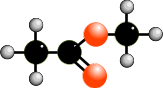 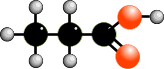 ACIDS and ESTERS
STRUCTURAL ISOMERISM – FUNCTIONAL GROUP
ALCOHOLS and ETHERS
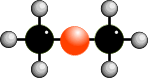 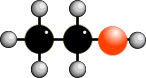 Name		                         ETHANOL		         METHOXYMETHANE

Classification		         ALCOHOL		           	    ETHER

Functional Group		           R-OH			    R-O-R

Physical properties	polar O-H bond gives rise	        No hydrogen bonding
			to hydrogen bonding.	        low boiling point
			get higher boiling point	        insoluble in water
			and solubility in water		

Chemical properties	Lewis base			      Inert
			Wide range of reactions
STRUCTURAL ISOMERISM – FUNCTIONAL GROUP
ALDEHYDES and KETONES
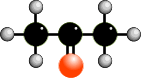 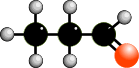 Name			           PROPANAL		              PROPANONE

Classification		          ALDEHYDE		                 KETONE

Functional Group		             R-CHO		                  R-CO-R

Physical properties	polar C=O bond gives	      polar C=O bond gives 				dipole-dipole interaction	      dipole-dipole interaction
			
Chemical properties	easily oxidised to acids of	      undergo oxidation under
			same number of carbons	      extreme conditions only
	
			reduced to 1° alcohols	       reduced to 1° alcohols
STRUCTURAL ISOMERISM – FUNCTIONAL GROUP
CARBOXYLIC ACIDS and ESTERS
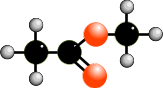 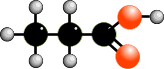 Name			    PROPANOIC ACID	     METHYL ETHANOATE

Classification		   CARBOXYLIC ACID	                ESTER

Functional Group		           R-COOH		               R-COOR

Physical properties	O-H bond gives rise	      No hydrogen bonding
			to hydrogen bonding.	      insoluble in water
			get higher boiling point
			and solubility in water		
			
Chemical properties	acidic			      fairly unreactive
			reacts with alcohols	      hydrolysed to acids
STRUCTURAL ISOMERISM - Summary
COMPOUNDS HAVE THE SAME MOLECULAR FORMULA
BUT DIFFERENT STRUCTURAL FORMULA

Chain		different arrangements of the carbon skeleton
		similar chemical properties
		slightly different physical properties
		more branching = lower boiling point

Positional	same carbon skeleton
		same functional group
		functional group is in a different position
		similar chemical properties - slightly different physical properties

Functional Group	different functional group
		different chemical properties
		different physical properties

  Sometimes more than one type of isomerism occurs in the same molecule.
  The more carbon atoms there are, the greater the number of possible isomers
STEREOISOMERISM
Molecules have the SAME MOLECULAR FORMULA but the atoms are joined to each other in a DIFFERENT SPACIAL ARRANGEMENT - they occupy a different position in 3-dimensional space.

There are two types...


	•  GEOMETRICAL ISOMERISM (E/Z)

	•  OPTICAL ISOMERISM (not studied at AS)
GEOMETRICAL ISOMERISM IN ALKENES
Introduction

  an example of stereoisomersim
  found in some, but not all, alkenes
  occurs due to the RESTRICTED ROTATION OF C=C bonds
  get two forms....
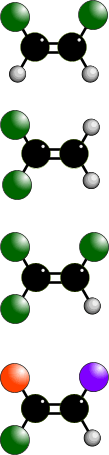 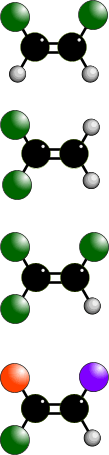 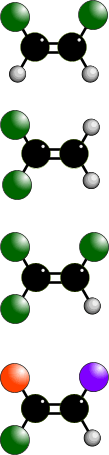 Naming Geometrical Stereoisomers
Substituent groups are assigned a PRIORITY using the Cahn-Ingold-Prelog system
Essentially atoms with a higher atomic mass have the higher priority
In a tie-break you move to the next atom along in the chain.
Let us consider this example, the white sphere representing hydrogen; green, chlorine; orange, bromine; and purple, iodine.
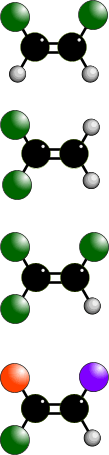 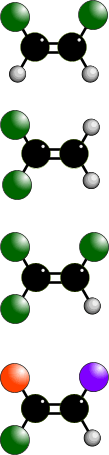 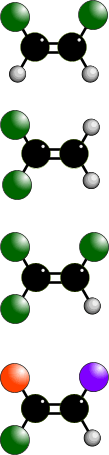 Z
The groups/atoms with the highest priorities are on the
SAME SIDE of the double bond
E
Groups/atoms with the highest priotrities are on OPPOSITE SIDES across the double bond
Naming Geometrical Stereoisomers
Substituent groups are assigned a PRIORITY using the Cahn-Ingold-Prelog system
Essentially atoms with a higher atomic mass have the higher priority
In a tie-break you move to the next atom along in the chain.
Let us consider this example, the white sphere representing hydrogen; green, chlorine; orange, bromine; and purple, iodine.
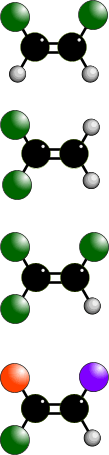 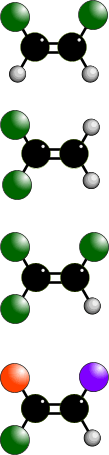 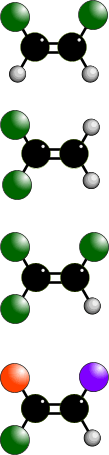 Z
The groups/atoms with the highest priorities are on the
SAME SIDE of the double bond
E
Groups/atoms with the highest priotrities are on OPPOSITE SIDES across the double bond
Epposite
Zame Zide
cis- and trans- nomenclature
When two of the substituents are the SAME as each other the cis- trans- nomenclature can be used.....
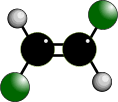 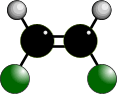 cis
Groups/atoms are on the
SAME SIDE of the double bond
trans
Groups/atoms are on OPPOSITE SIDES across the double bond
Isomers	-  have different physical properties - e.g. boiling points, density
	-  have similar chemical properties  - in most cases
GEOMETRICAL ISOMERISM
RESTRICTED ROTATION OF C=C BONDS

Single covalent bonds can easily rotate. What appears to be a different structure in an alkane is not. Due to the way structures are written out, they are the same.
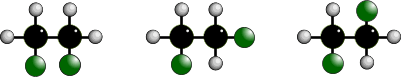 ALL THESE STRUCTURES ARE THE SAME BECAUSE C-C BONDS HAVE ‘FREE’ ROTATION
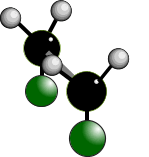 GEOMETRICAL ISOMERISM
RESTRICTED ROTATION OF C=C BONDS

C=C bonds have restricted rotation so the groups on either end of the bond are ‘frozen’ in one position; it isn’t easy to flip between the two.
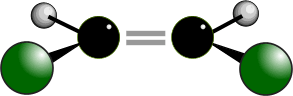 This produces two possibilities.  The two structures cannot interchange easily so the atoms in the two molecules occupy different positions in space.
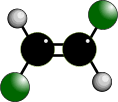 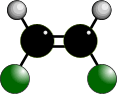 GEOMETRICAL ISOMERISM
How to tell if it exists
Two different atoms/groups attached
Two different atoms/groups attached
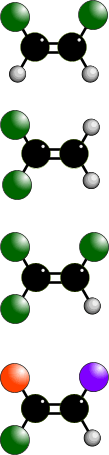 
GEOMETRICAL ISOMERISM

Two similar atoms/groups attached
Two similar atoms/groups attached
Once you get two similar atoms/groups attached to one end of a C=C, you cannot have geometrical isomerism

Two similar atoms/groups attached
Two different atoms/groups attached
Two different atoms/groups attached
Two different atoms/groups attached

GEOMETRICAL ISOMERISM
GEOMETRICAL ISOMERISM
Isomerism in butene

There are 3 structural isomers of C4H8 that are alkenes*. Of these ONLY ONE exhibits geometrical isomerism.
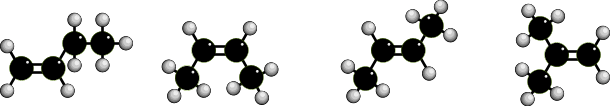 BUT-1-ENE
2-METHYLPROPENE
cis BUT-2-ENE
trans BUT-2-ENE
* YOU CAN GET ALKANES WITH FORMULA C4H8 IF THE CARBON ATOMS ARE IN A RING